Entä jos se palaa parkkihallissa – liikenteen sähköistymisen vaikutukset turvallisuuteen
DI Vesa Linja-ahoSähköinsinöörit – SIL ry
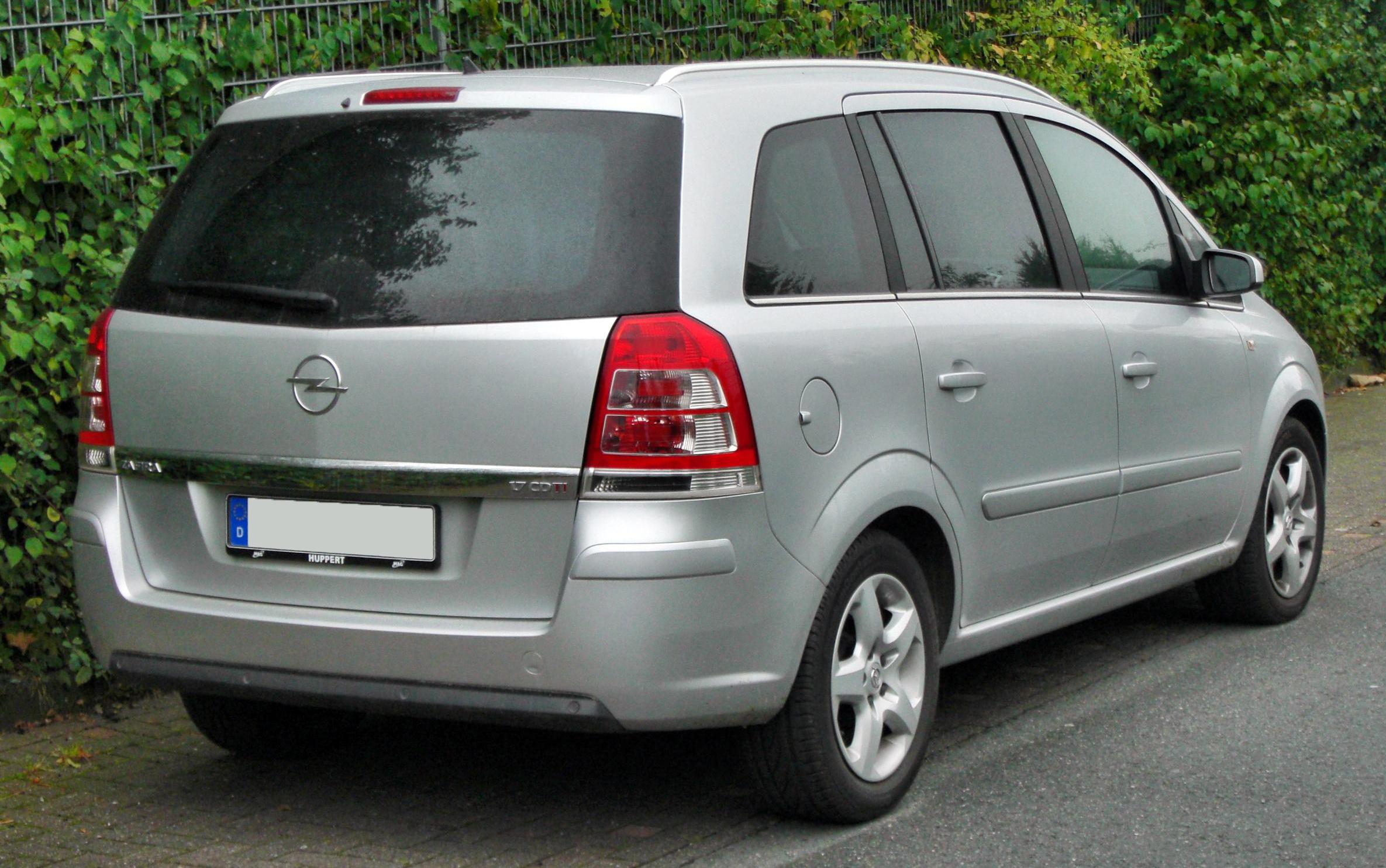 [Speaker Notes: https://en.wikipedia.org/wiki/Opel_Zafira#/media/File:Opel_Zafira_B_Facelift_rear_20090923.jpg]
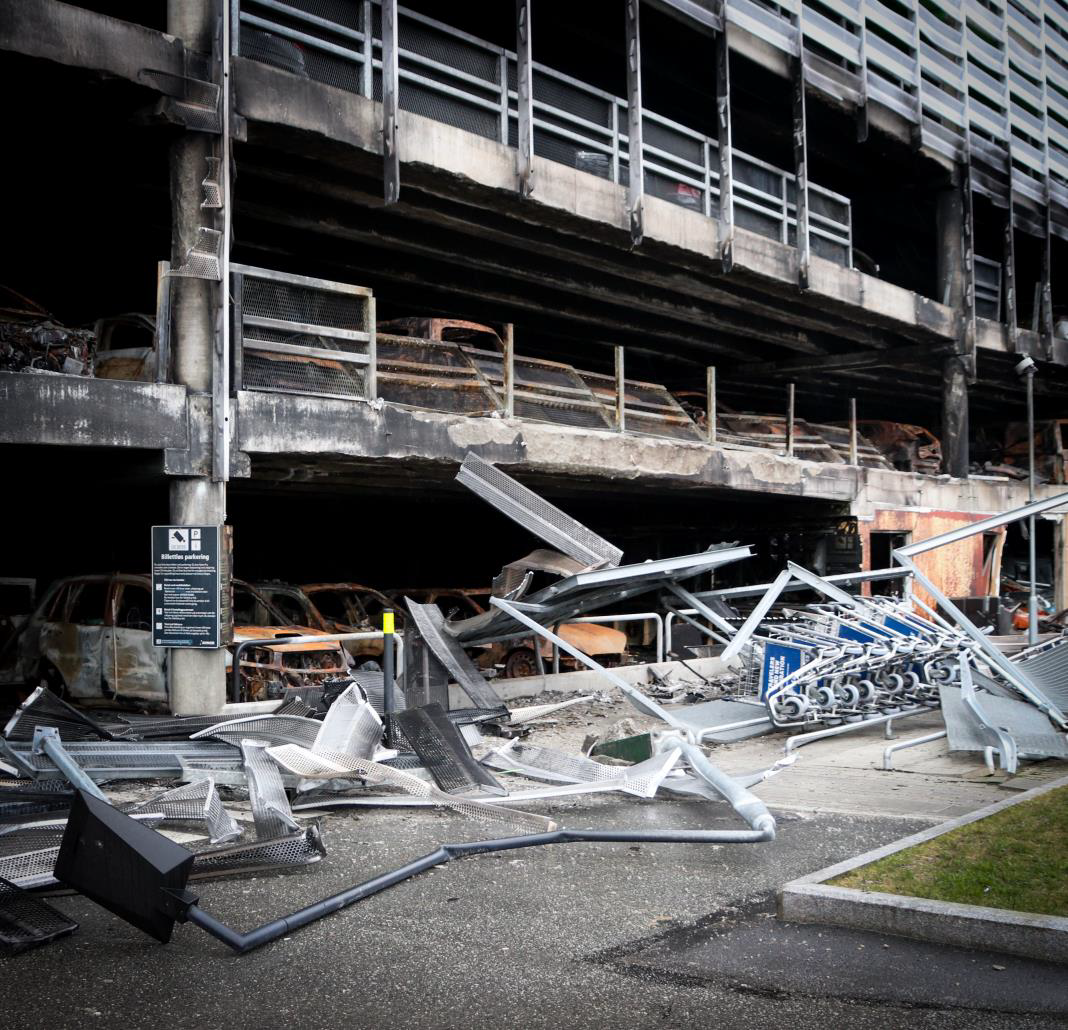 [Speaker Notes: RISE Kannesta]
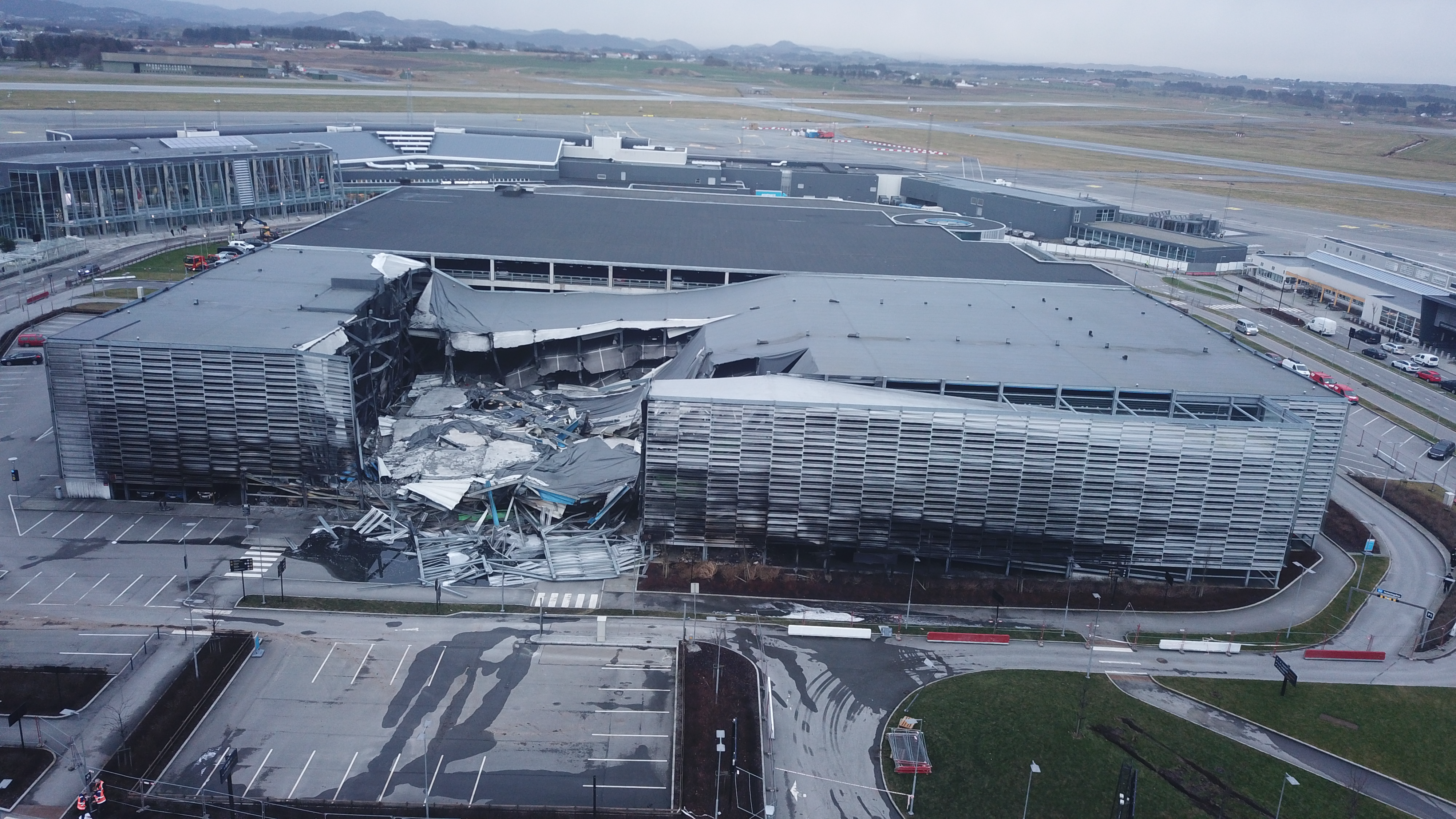 Kuva: RISE
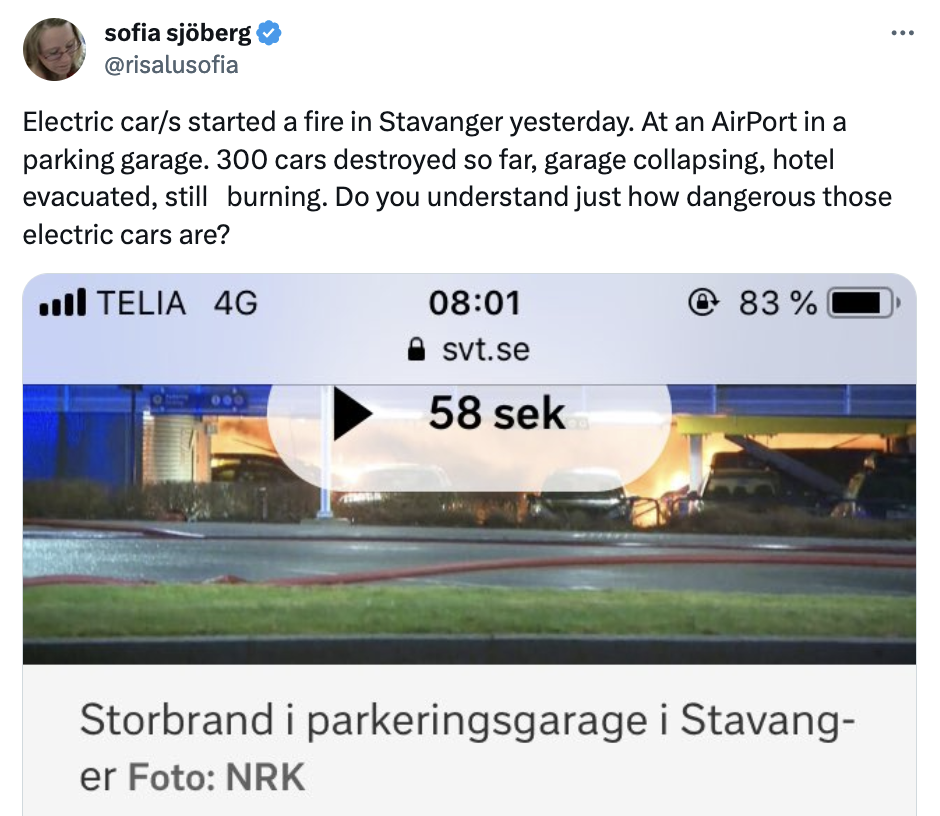 [Speaker Notes: https://twitter.com/risalusofia/status/1214805336286269441]
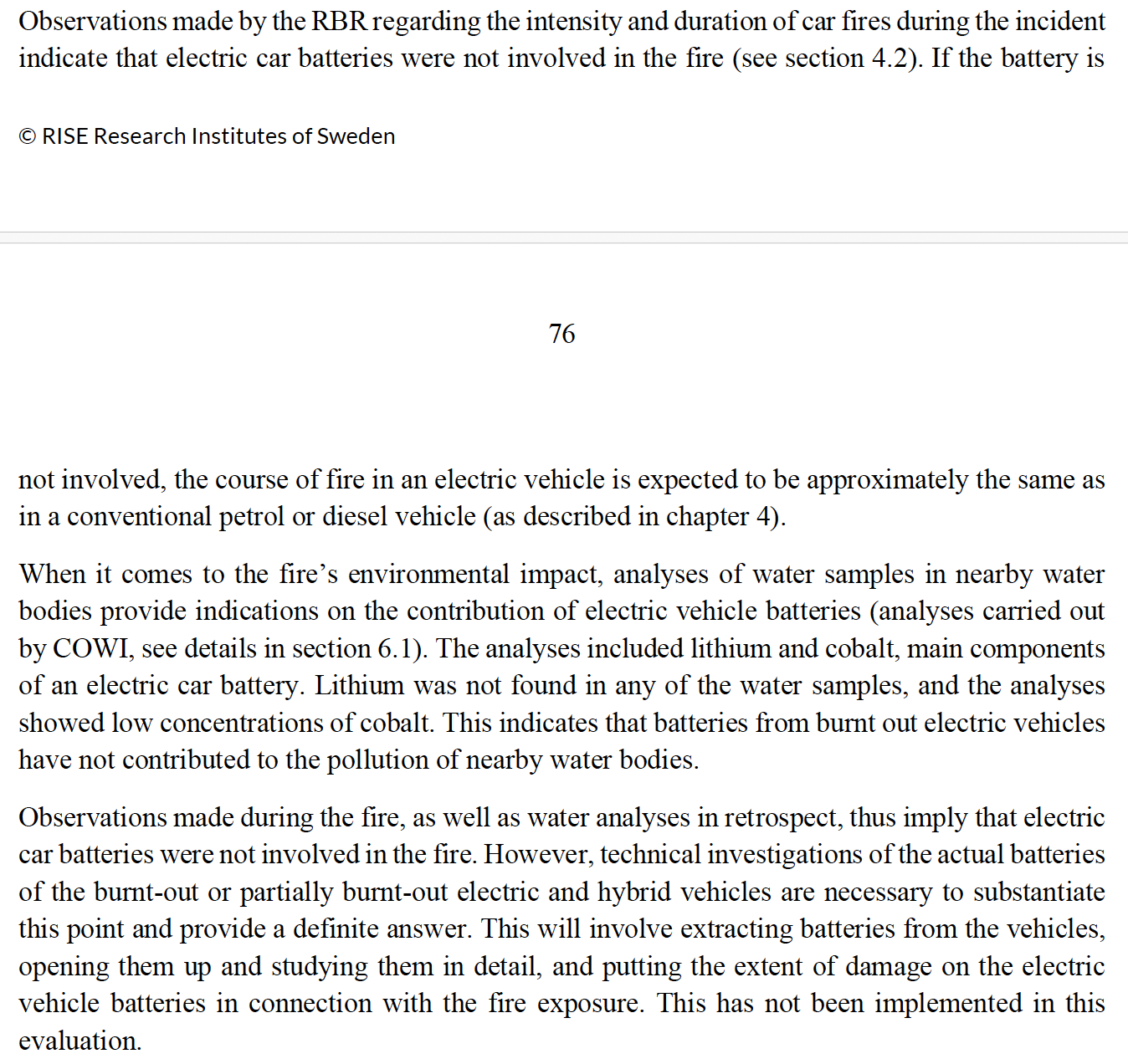 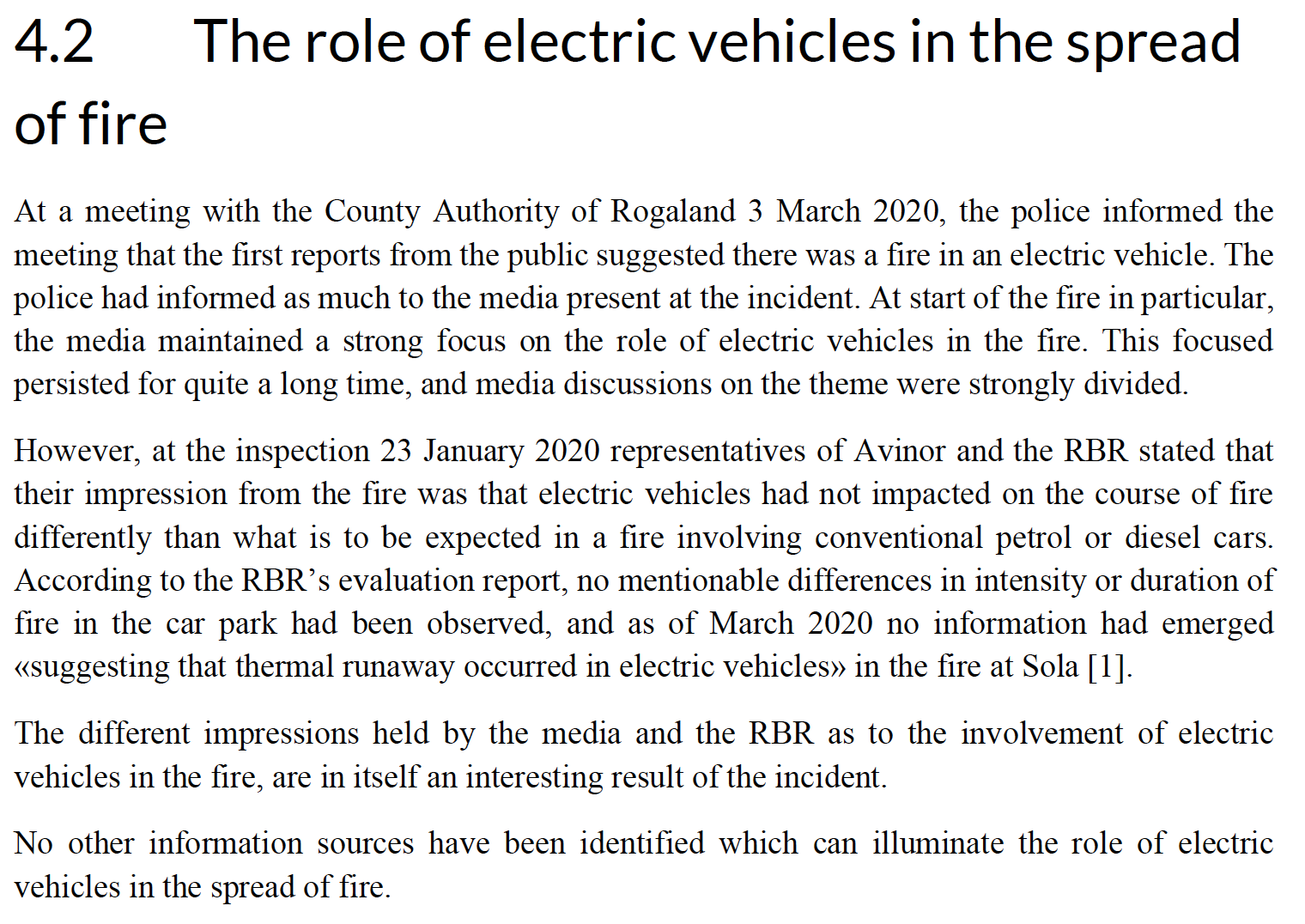 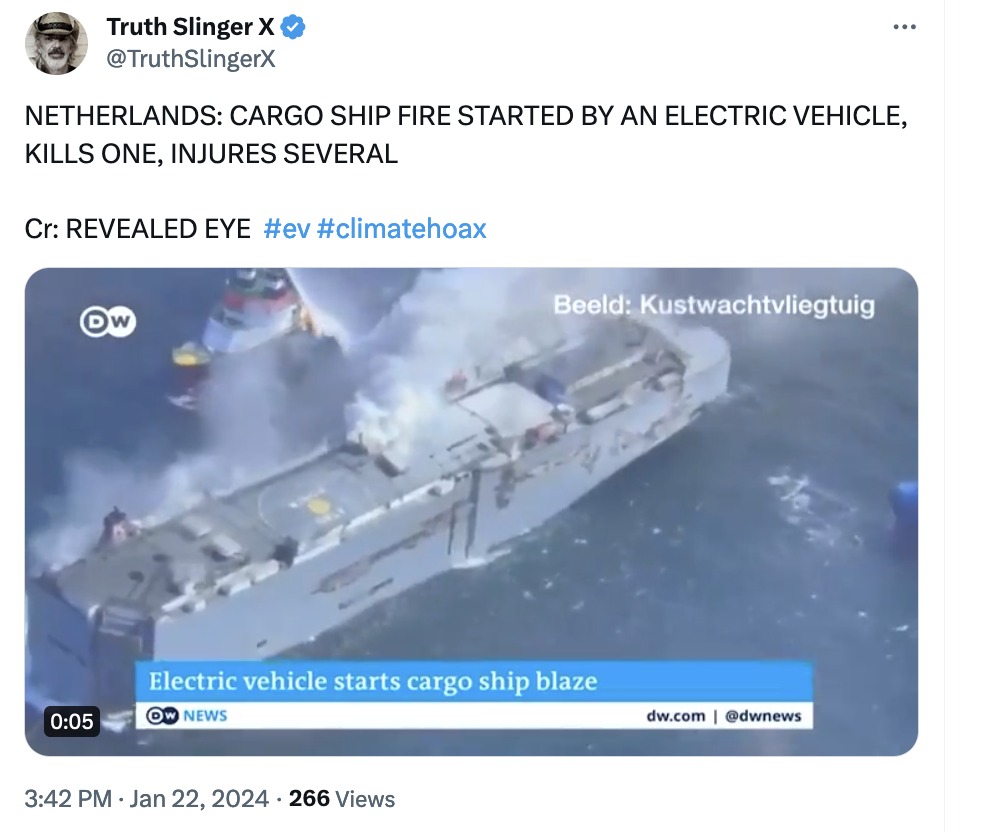 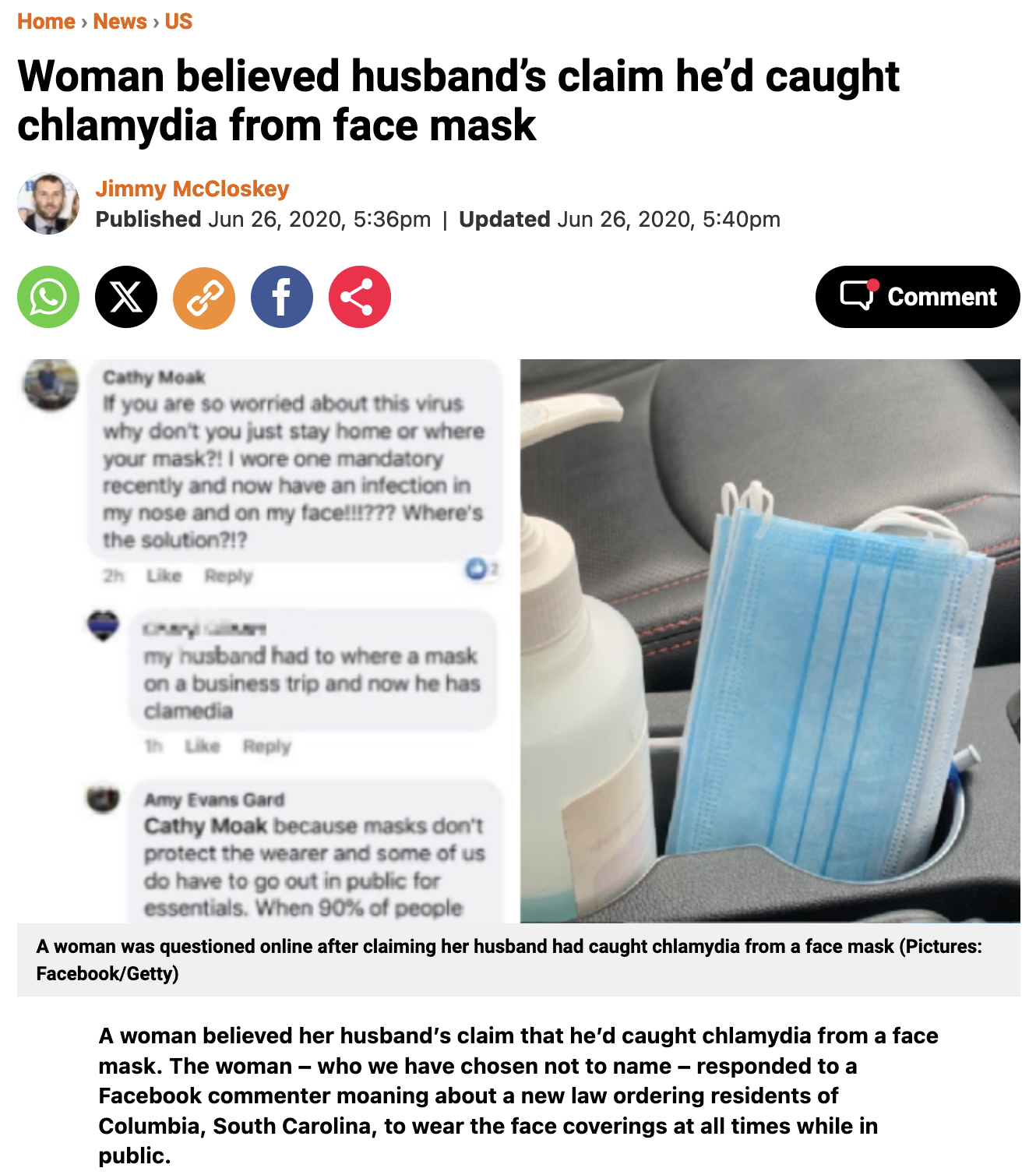 [Speaker Notes: https://twitter.com/TruthSlingerX/status/1749427192814358556
https://metro.co.uk/2020/06/26/woman-believed-husbands-claim-caught-chlamydia-face-mask-12908829/]
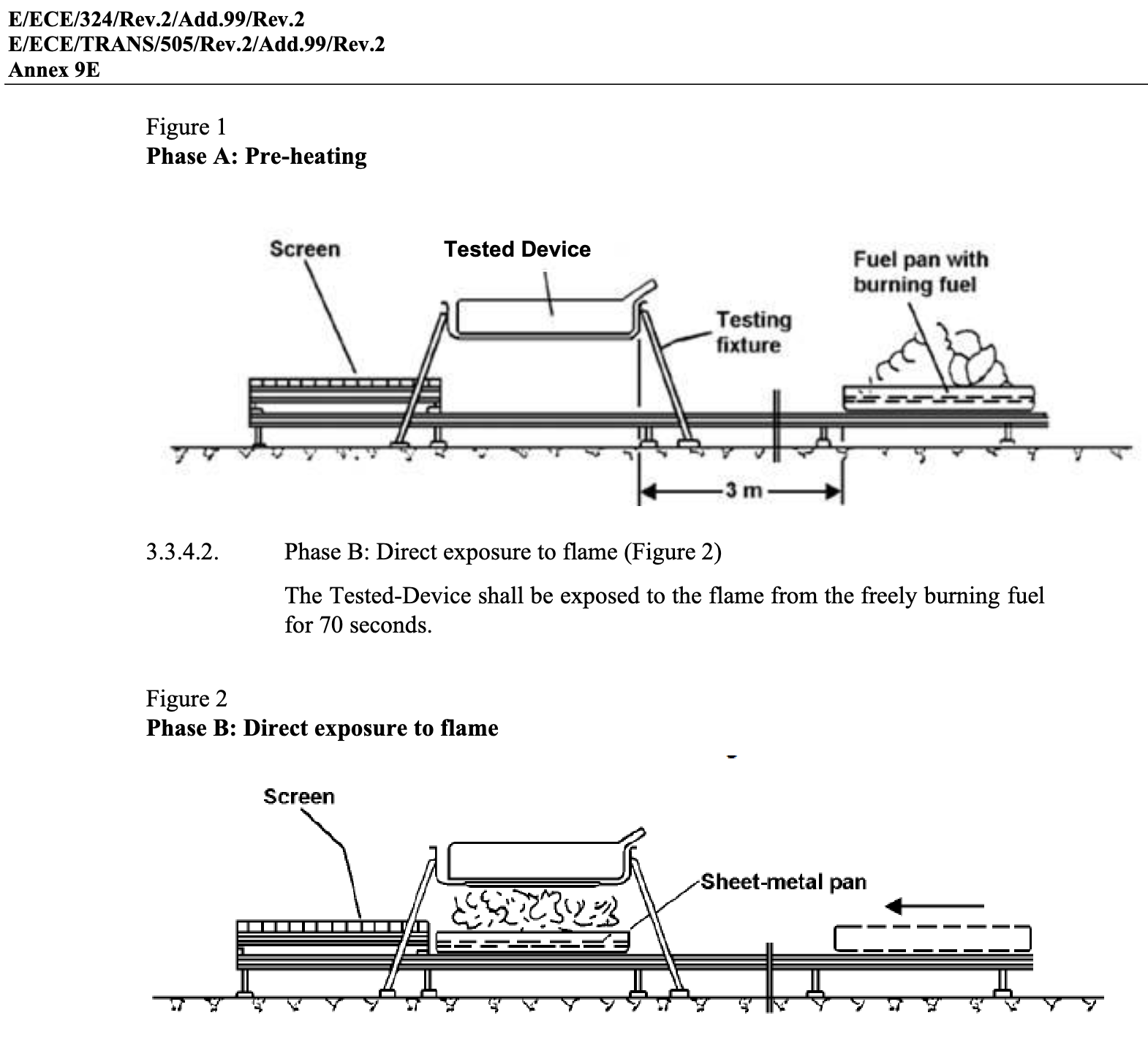 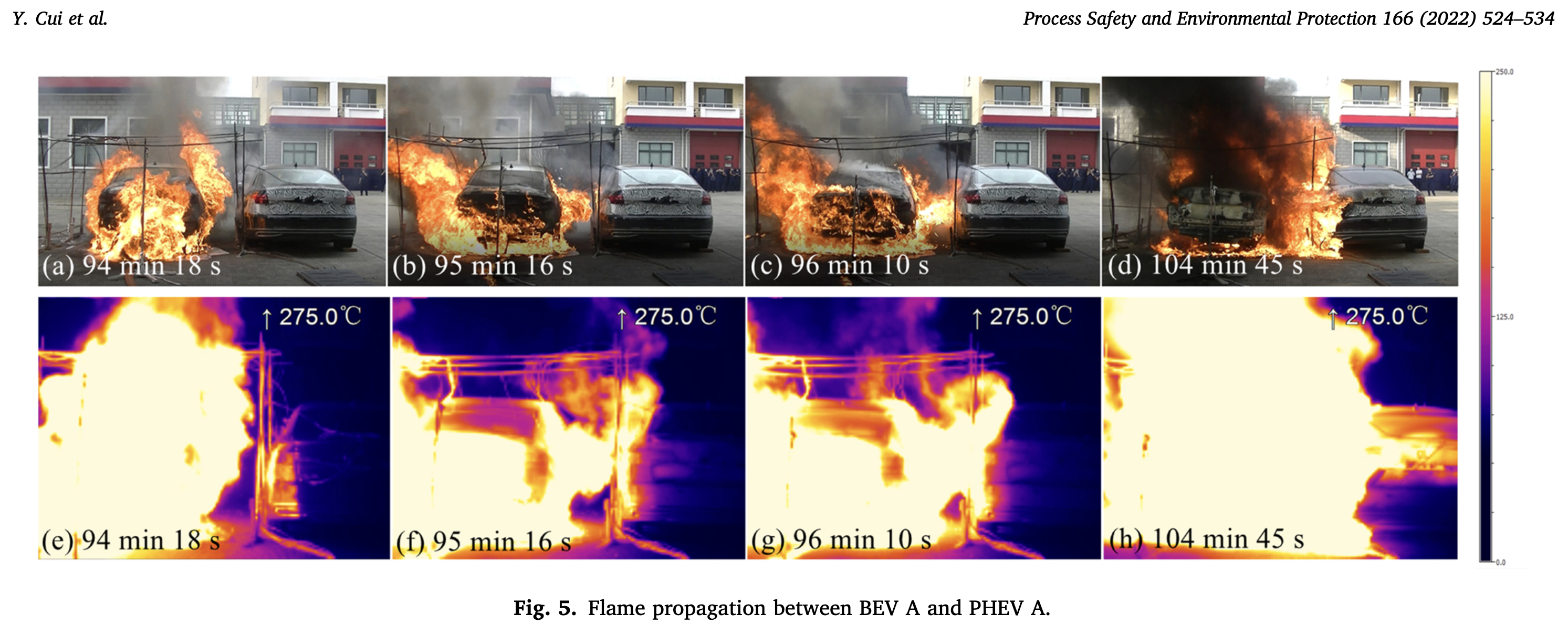 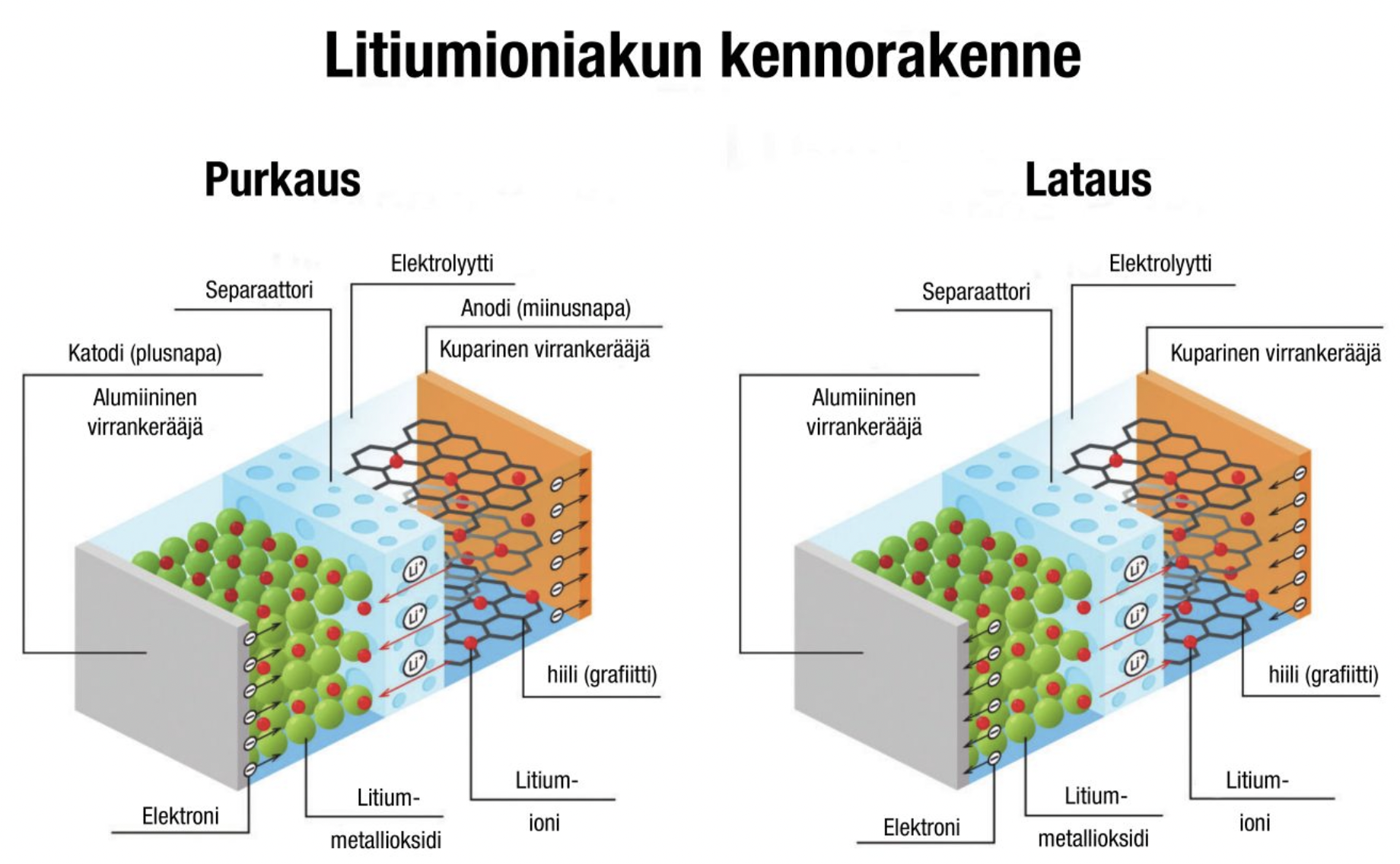 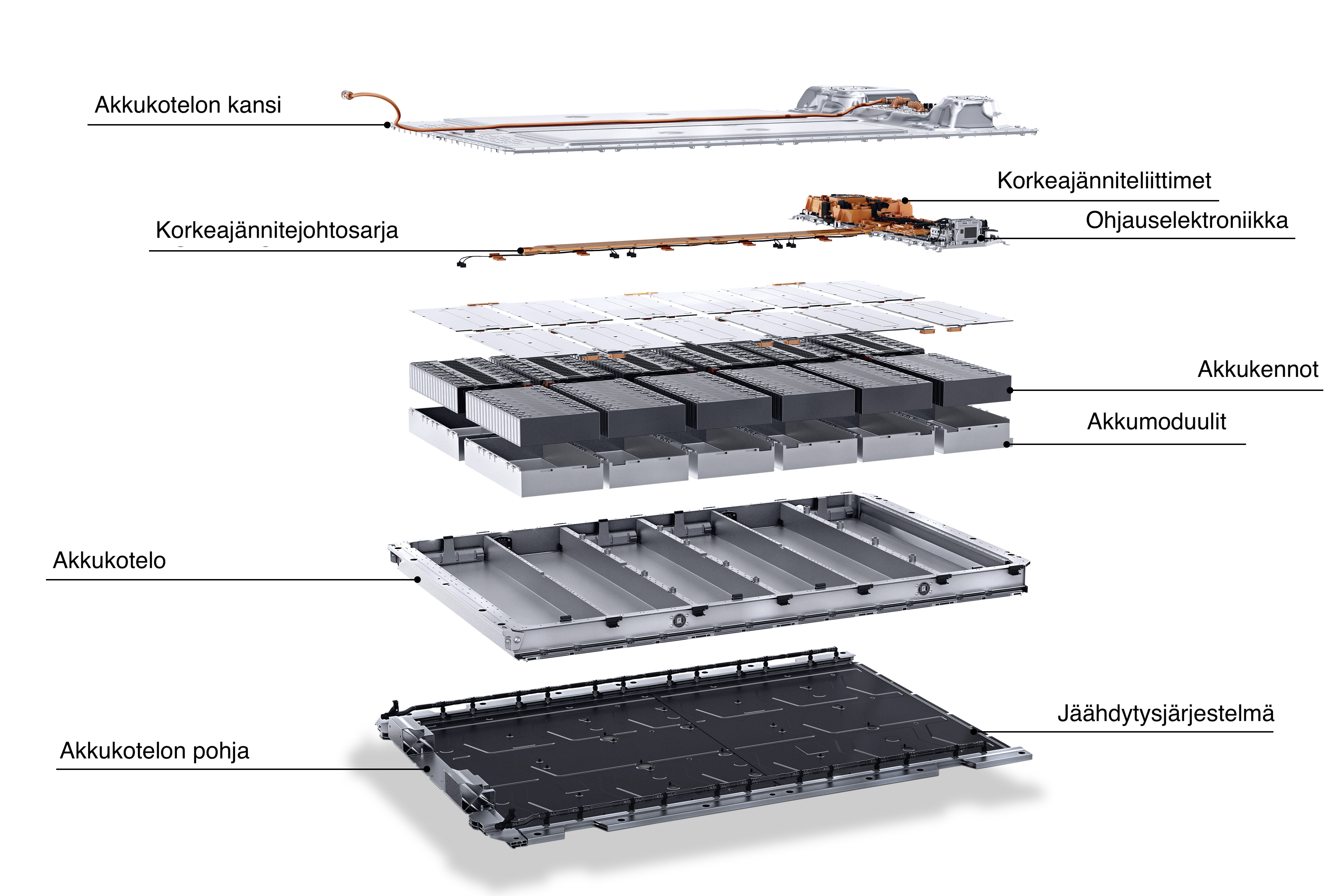 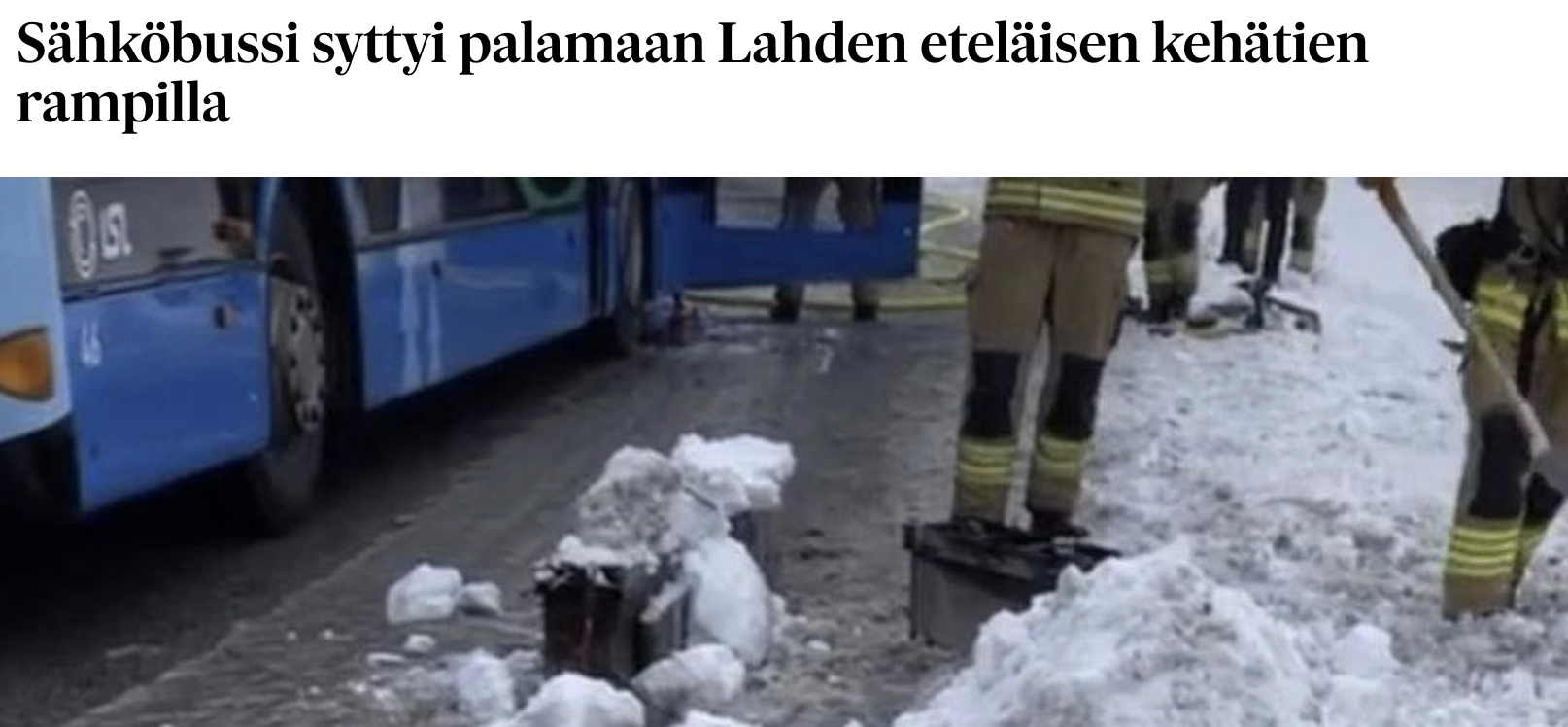 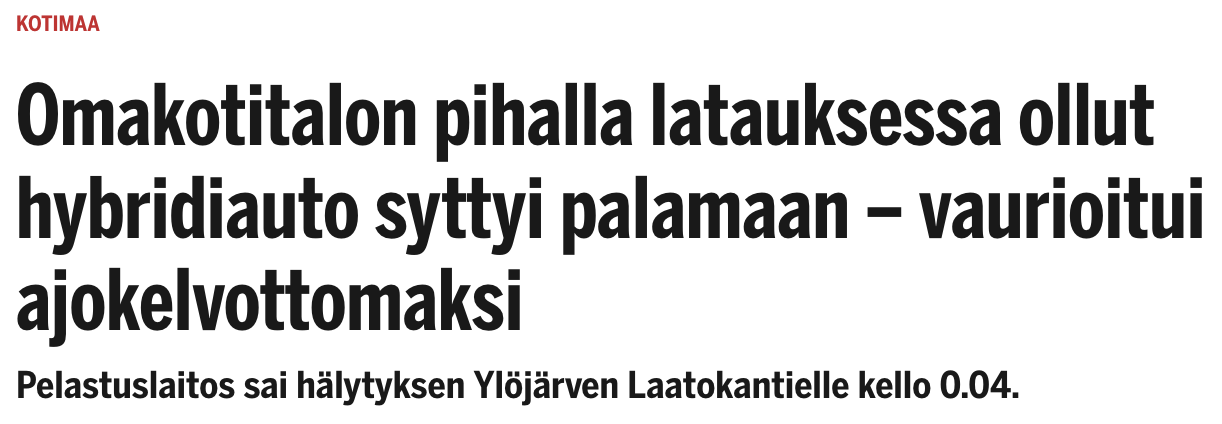 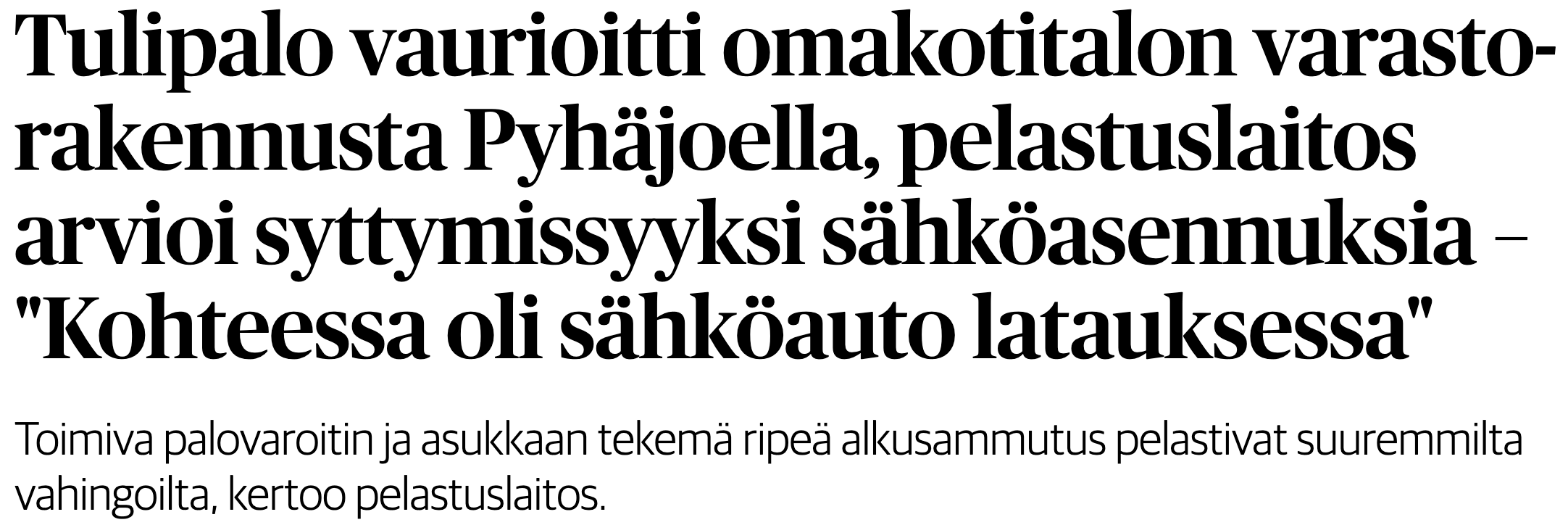 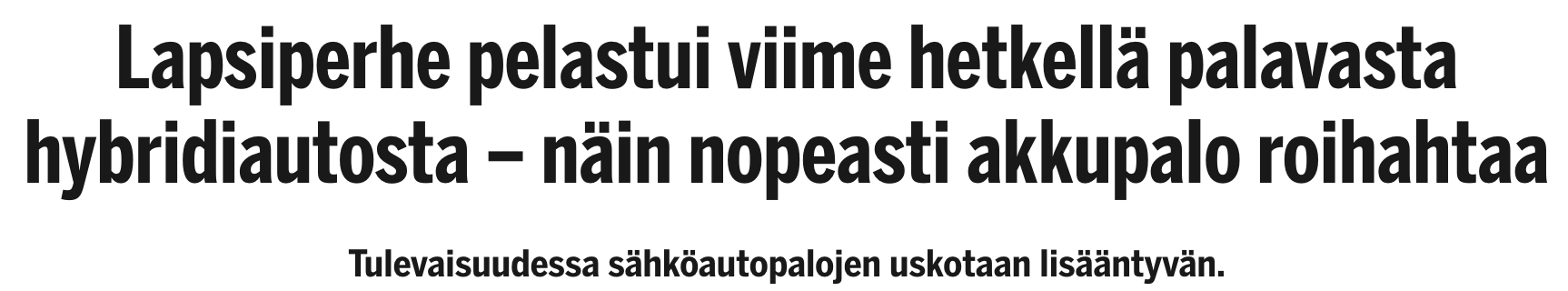 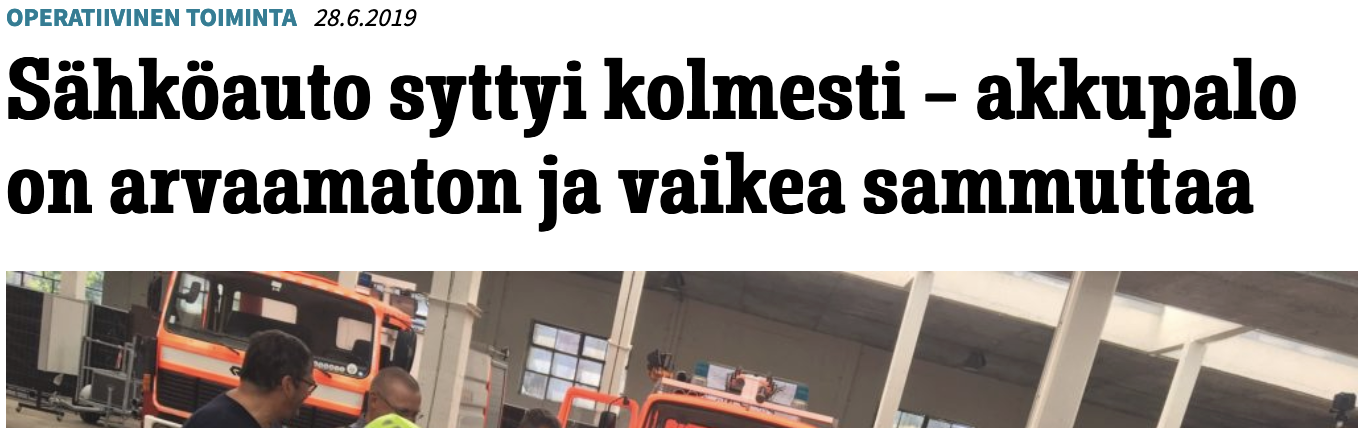 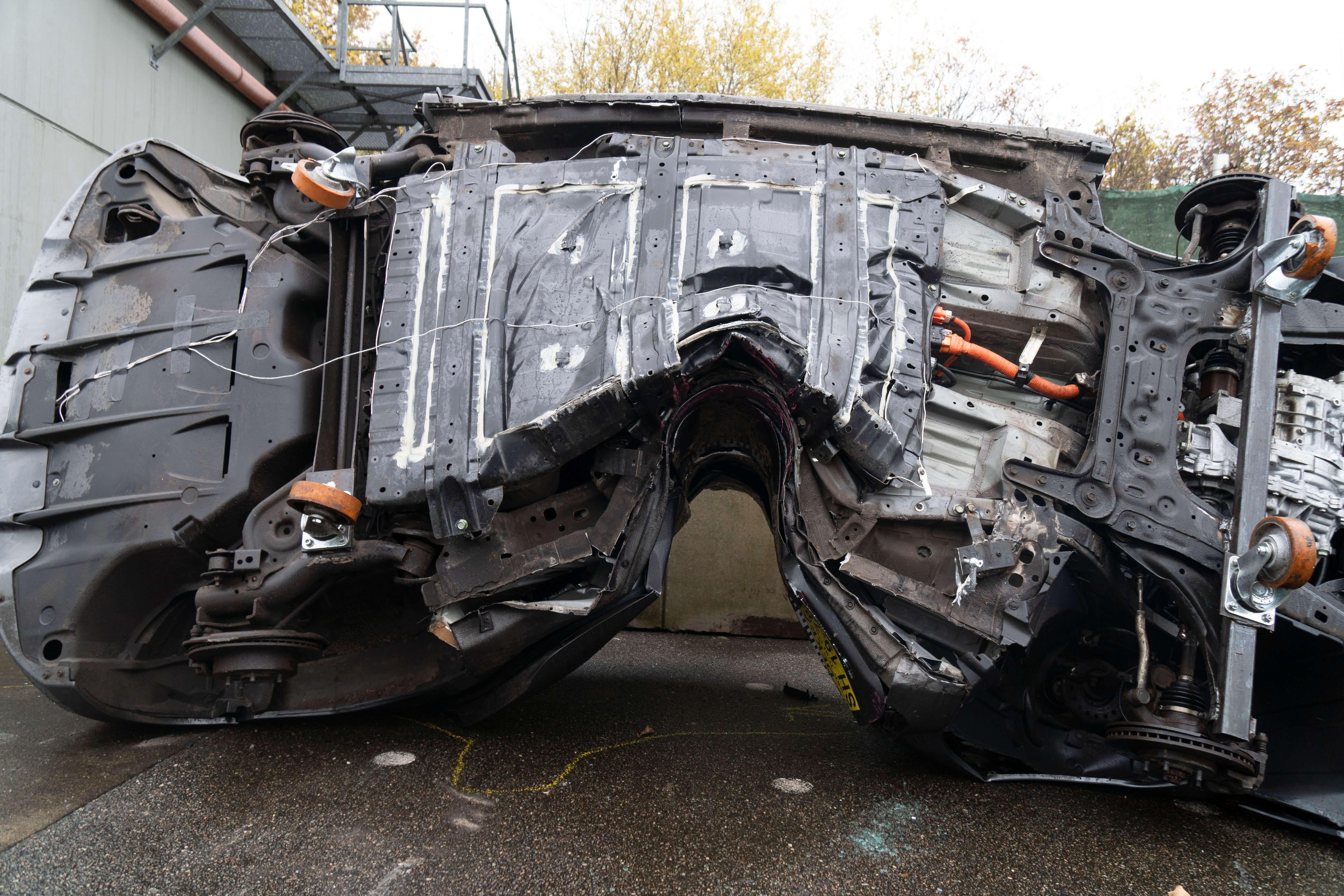 75 km/h Dekra
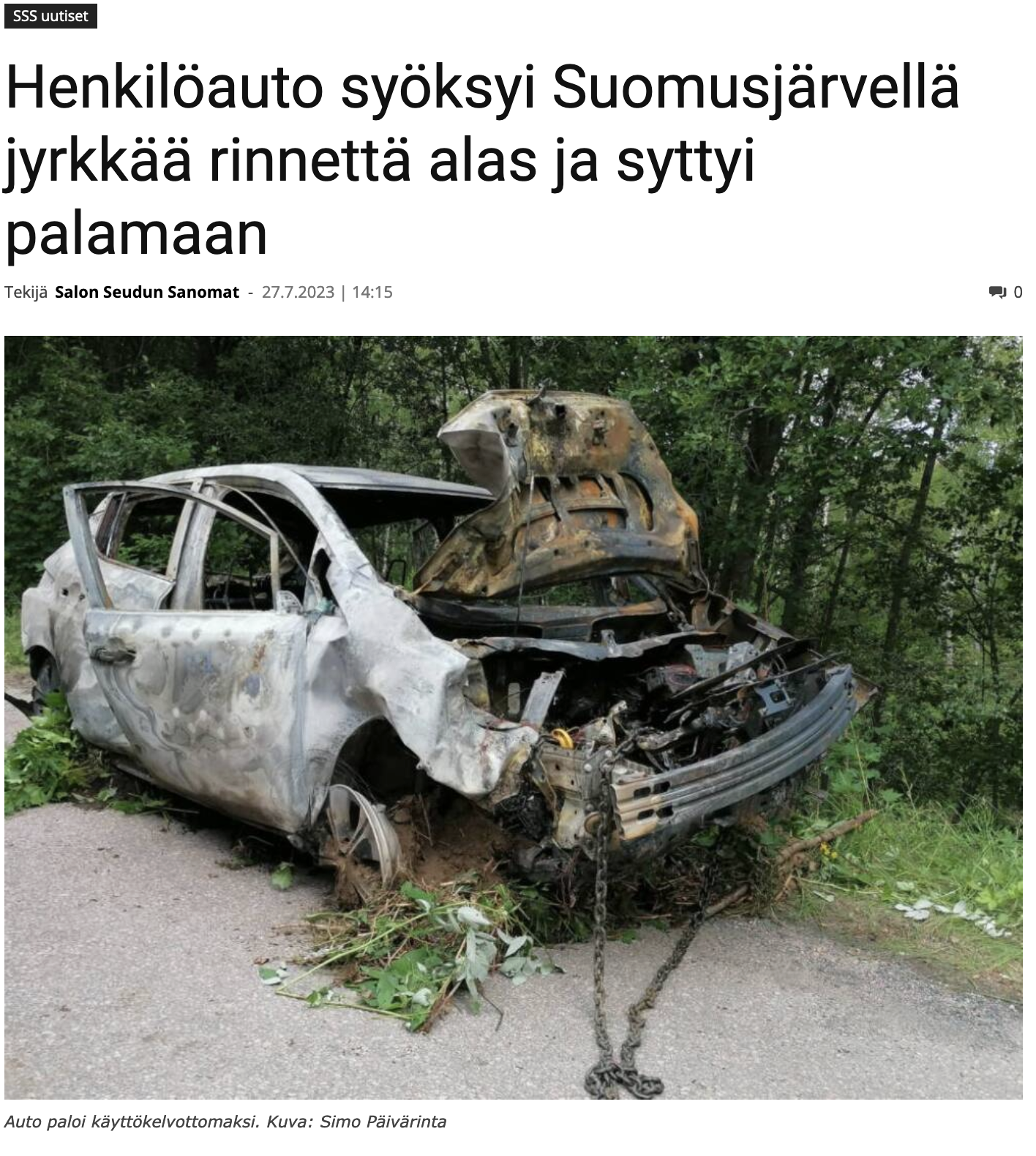 Tunnistatko automallin?
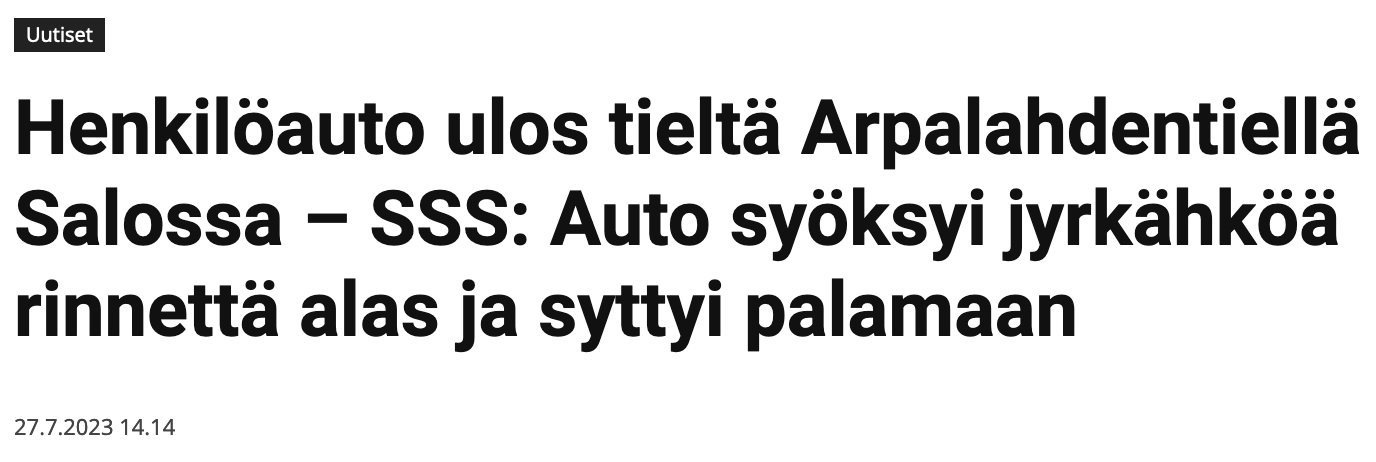 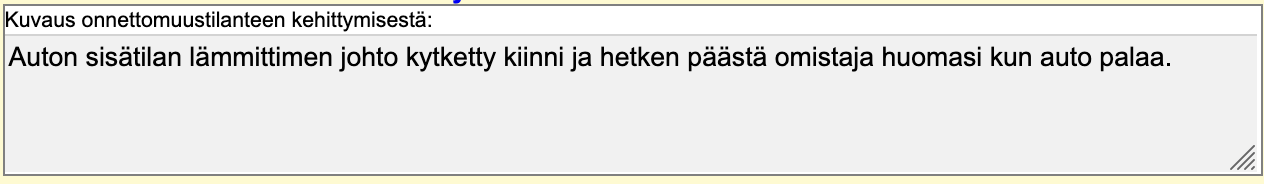 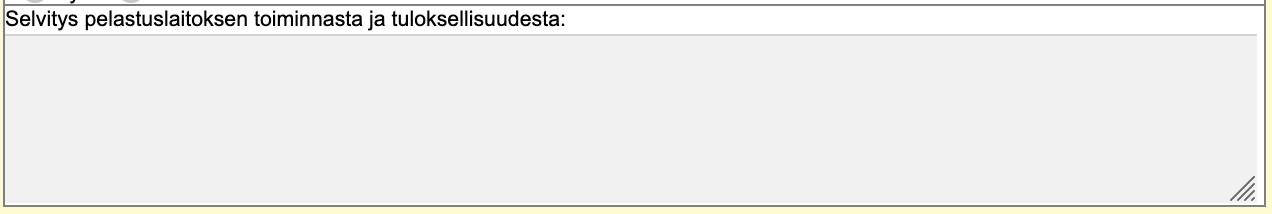 sammui vaikka oli ranskalainen
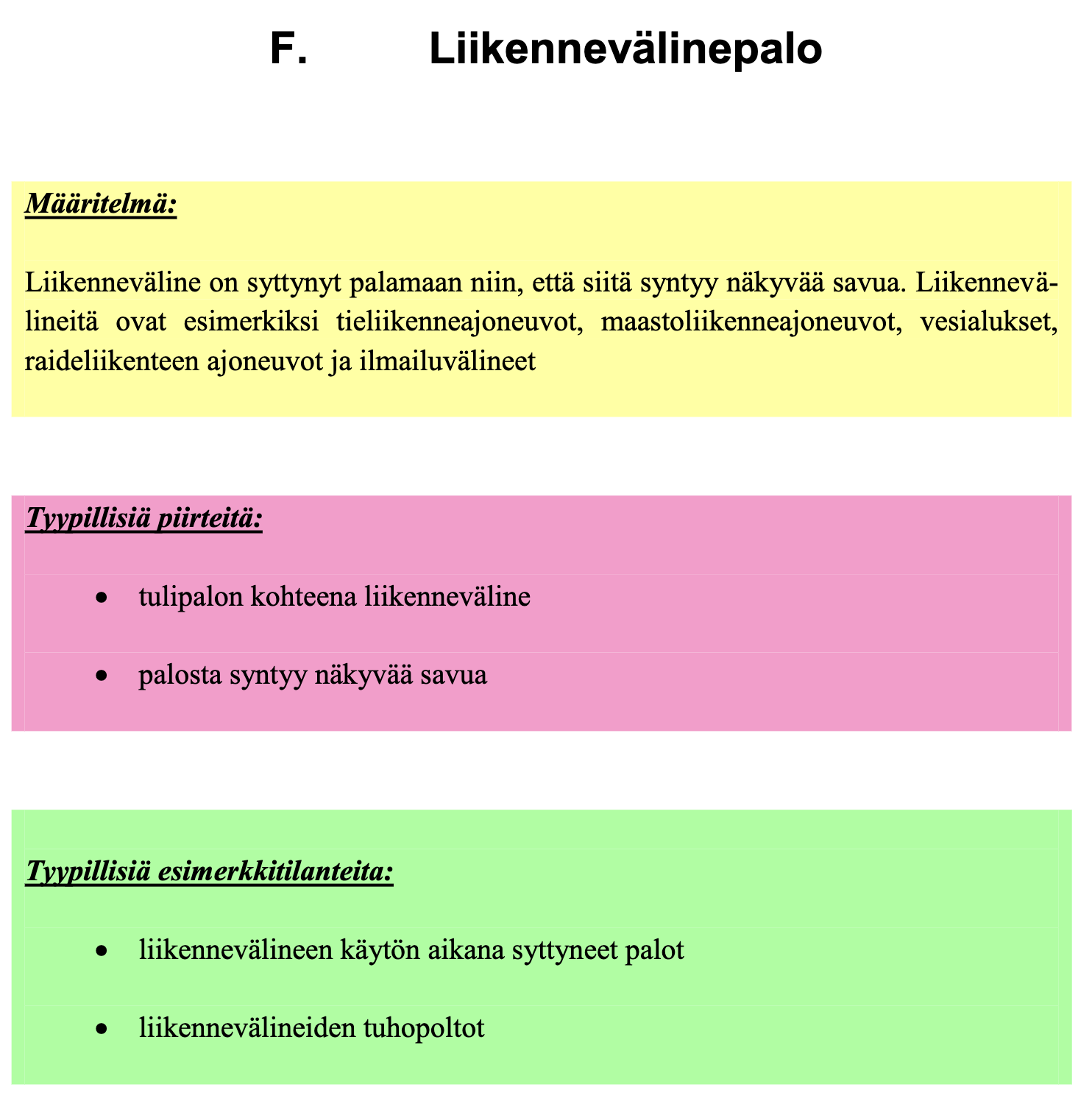 [Speaker Notes: https://www.pelastusopisto.fi/wp-content/uploads/2017/02/46329_f_liikennevalinepalo.pdf]
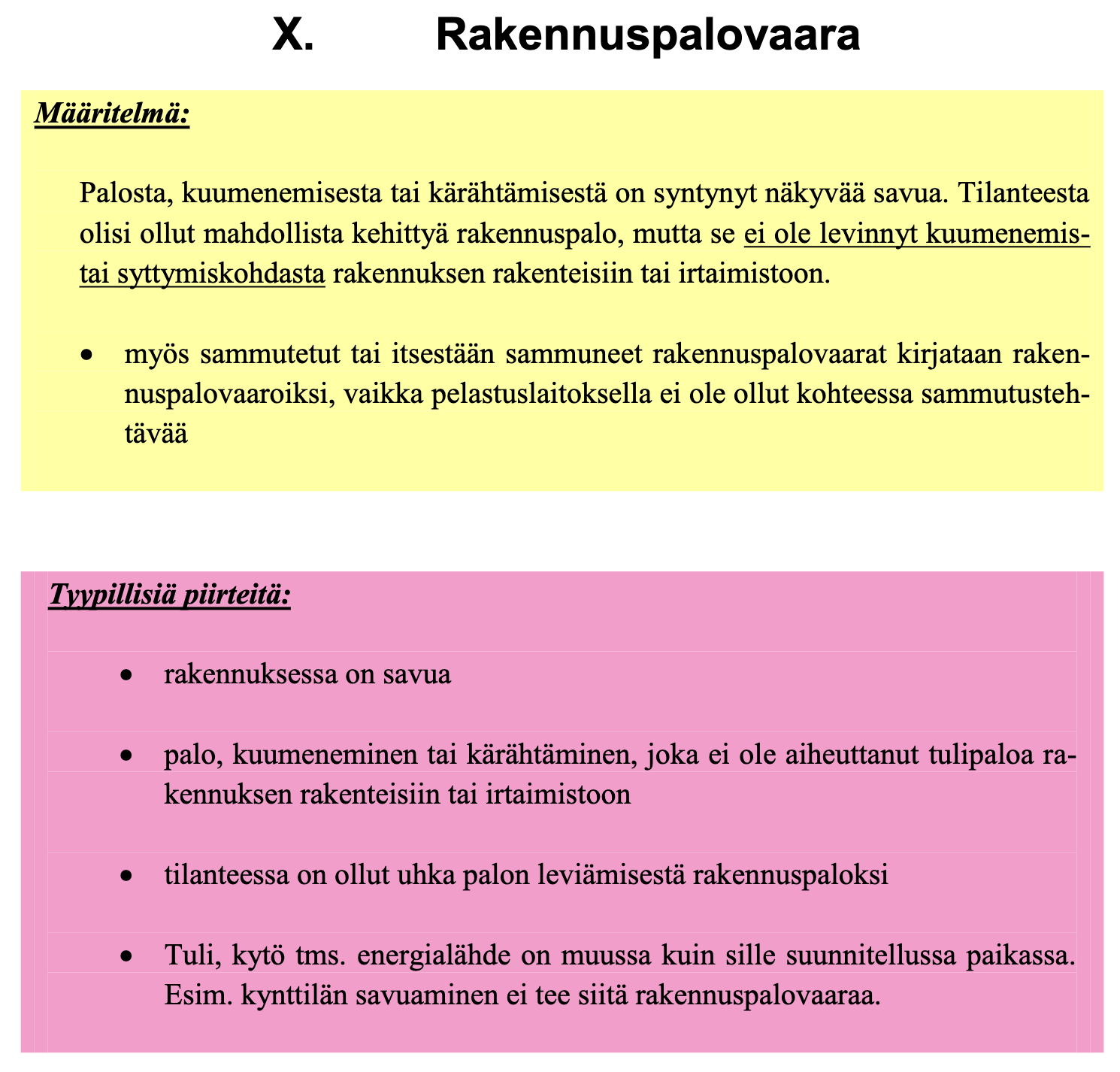 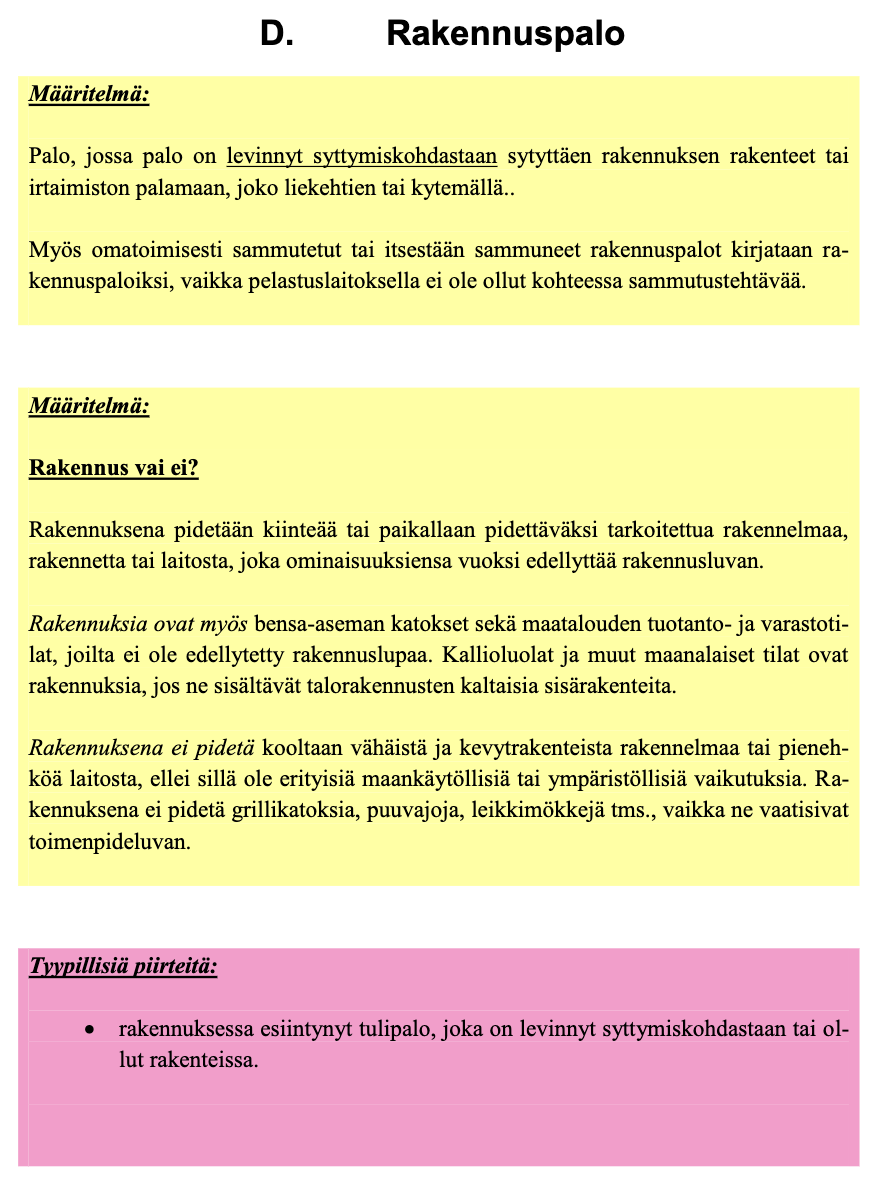 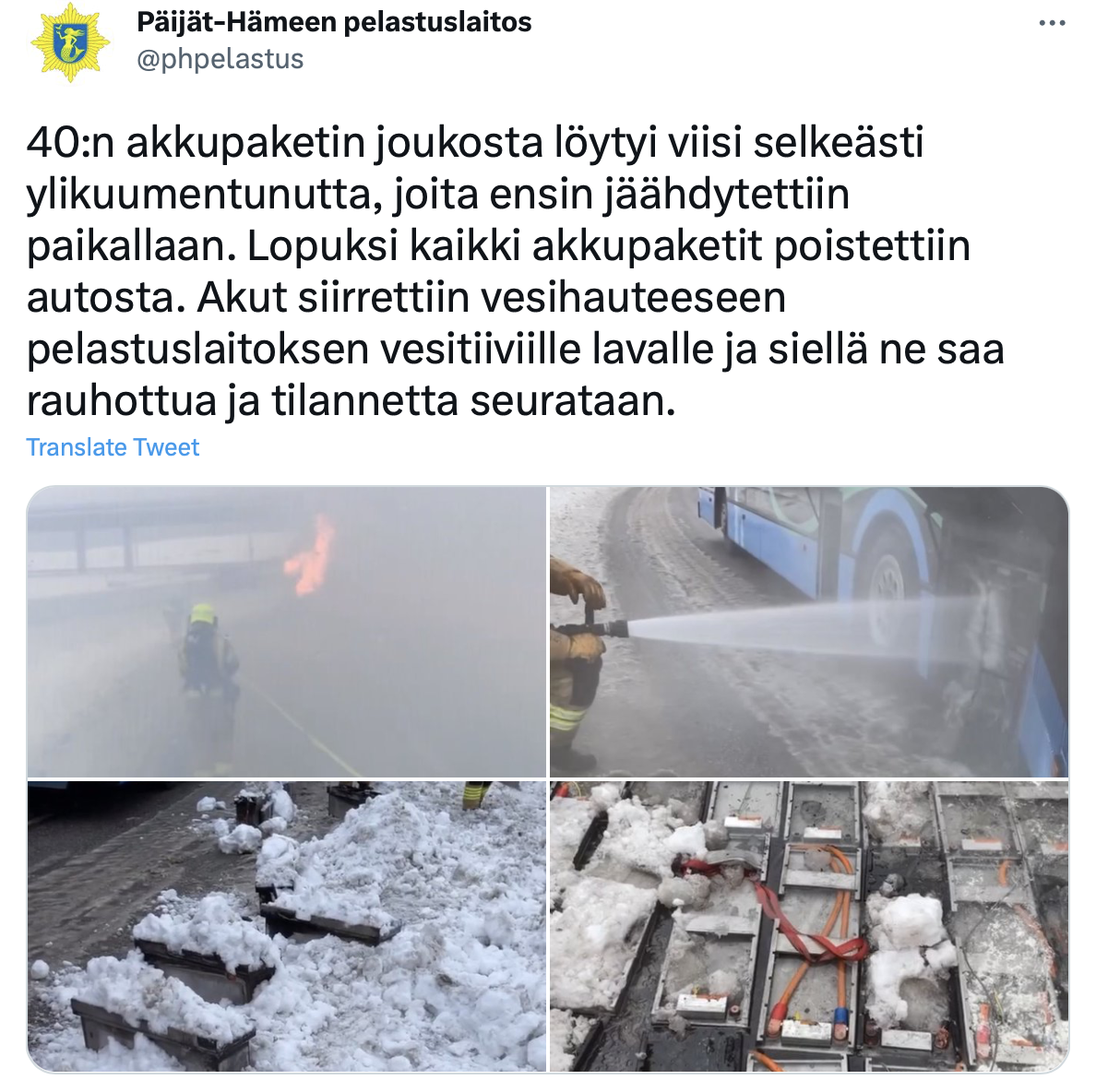 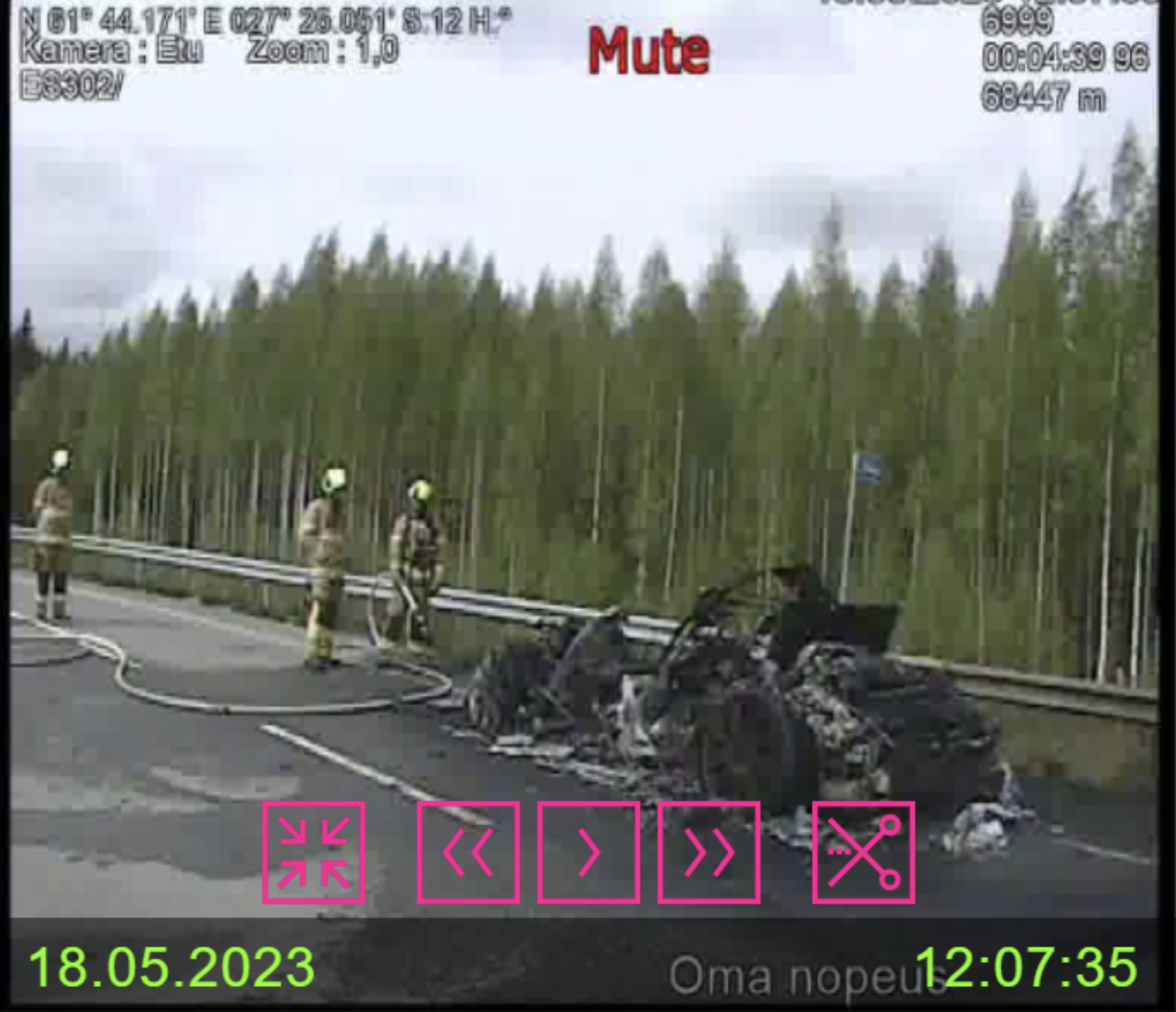 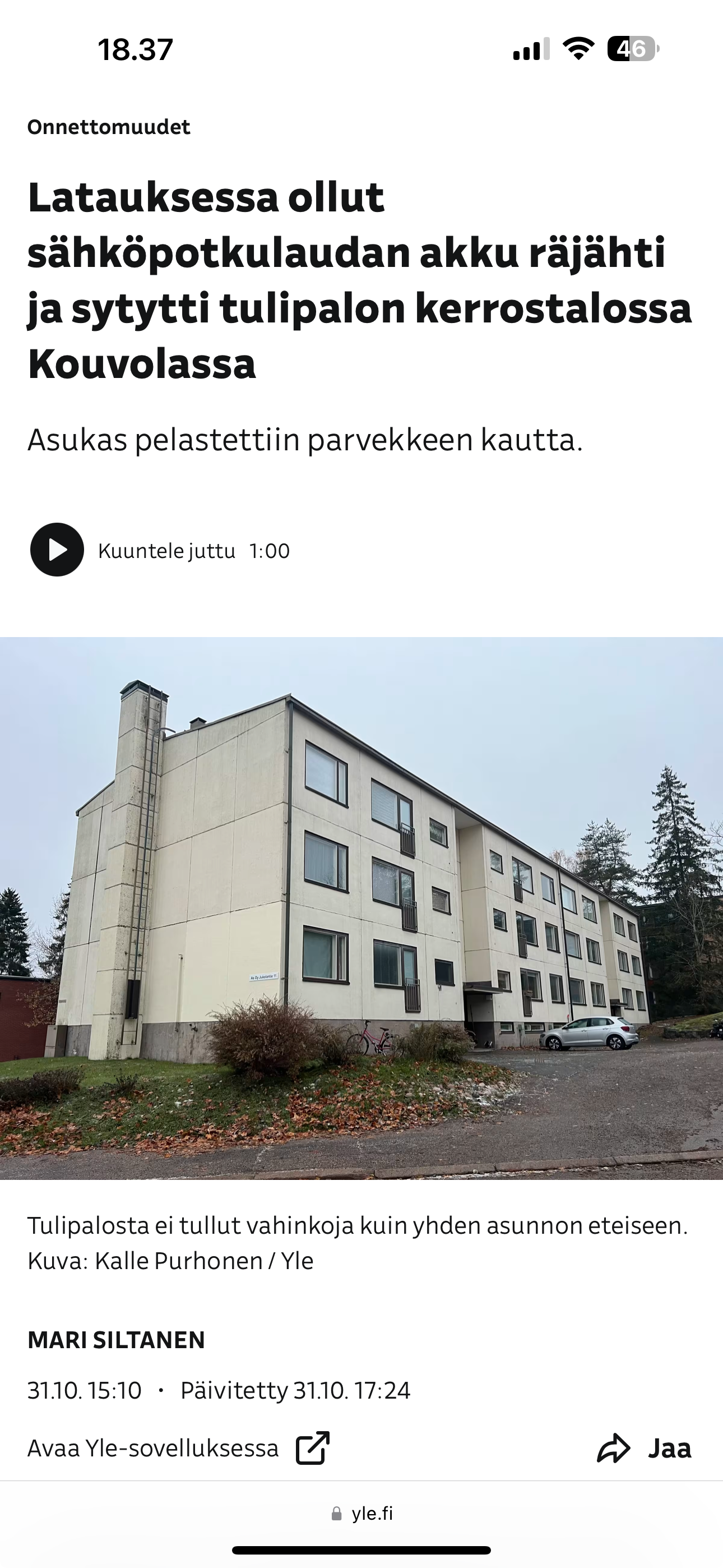 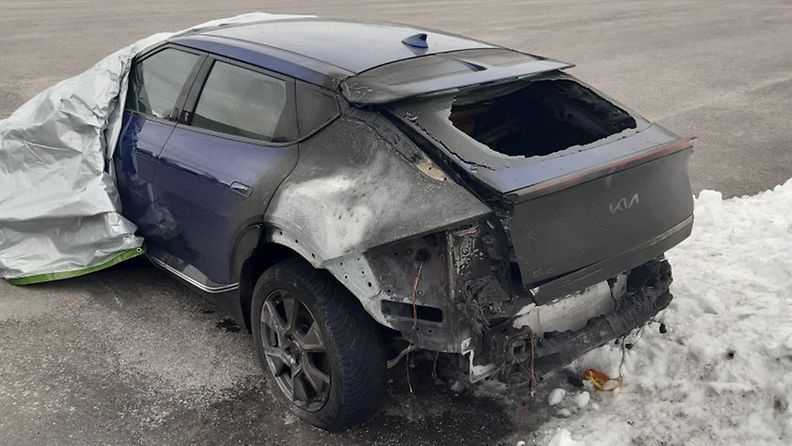 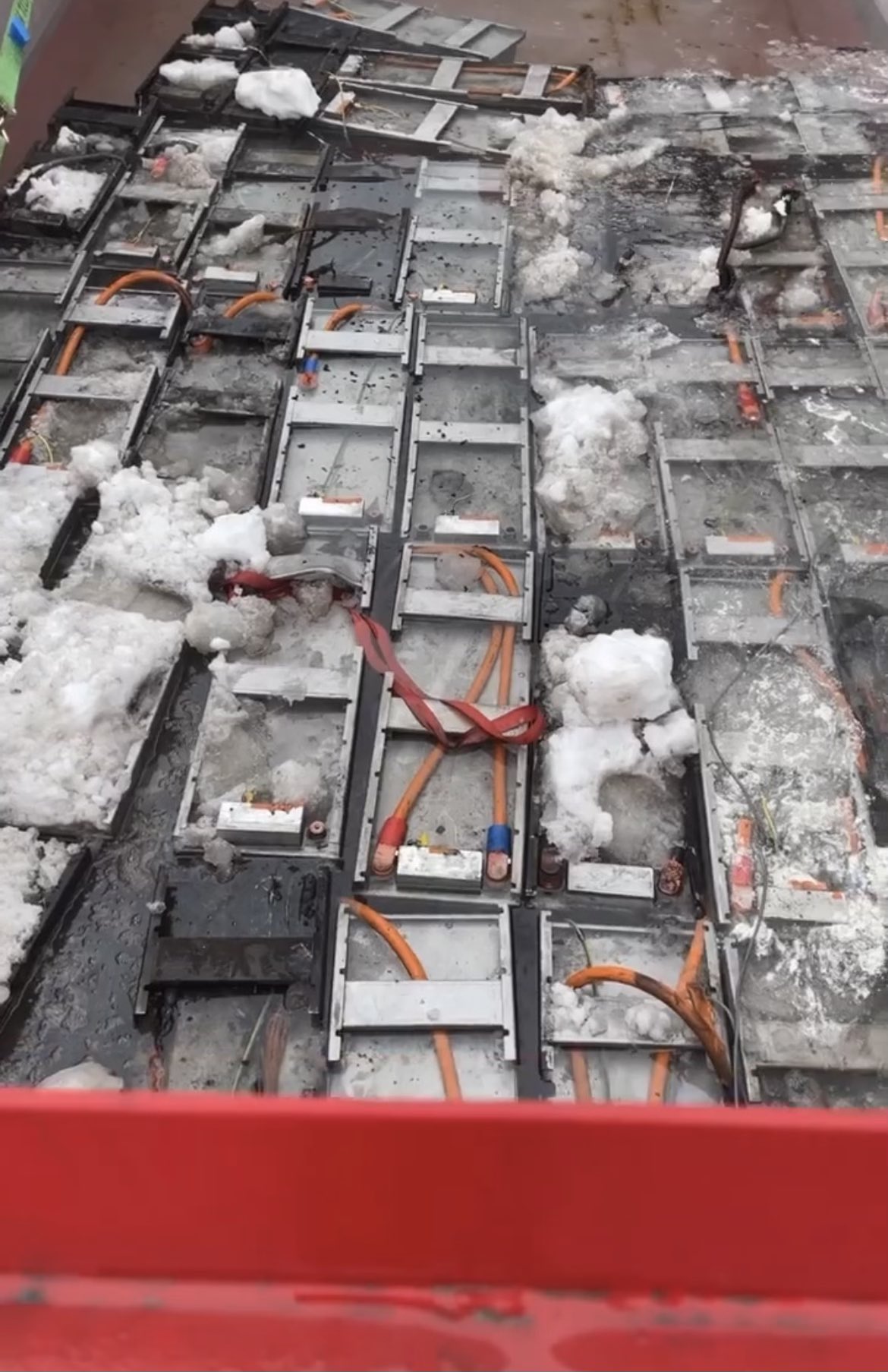 Täyssähköautojen palot 2015–2023
9 tapausta
Näistä 2 oli Tesloja joista kärähti ilmalämpöpumppu, ei paloa
Lopuista 7:stä 2 johtui ulkoisesta syttymissyystä (rakennuspalo tai tuhopoltto)
Jäljelle jää viisi:
2023 Ulosajettu Leaf – akkupalo
2023 Parkkihallissa räjähtänyt ja myöhemmin palanut ID.Buzz
2023 Kia EV6, taajuusmuuttaja kärähti, ei akkupalo
2019 Hyundai Kona Lahdessa
2018 Think City
Myös: 2009 Fiat Doblo (”Sähkötaksi tulee – sähkötaksi menee”)
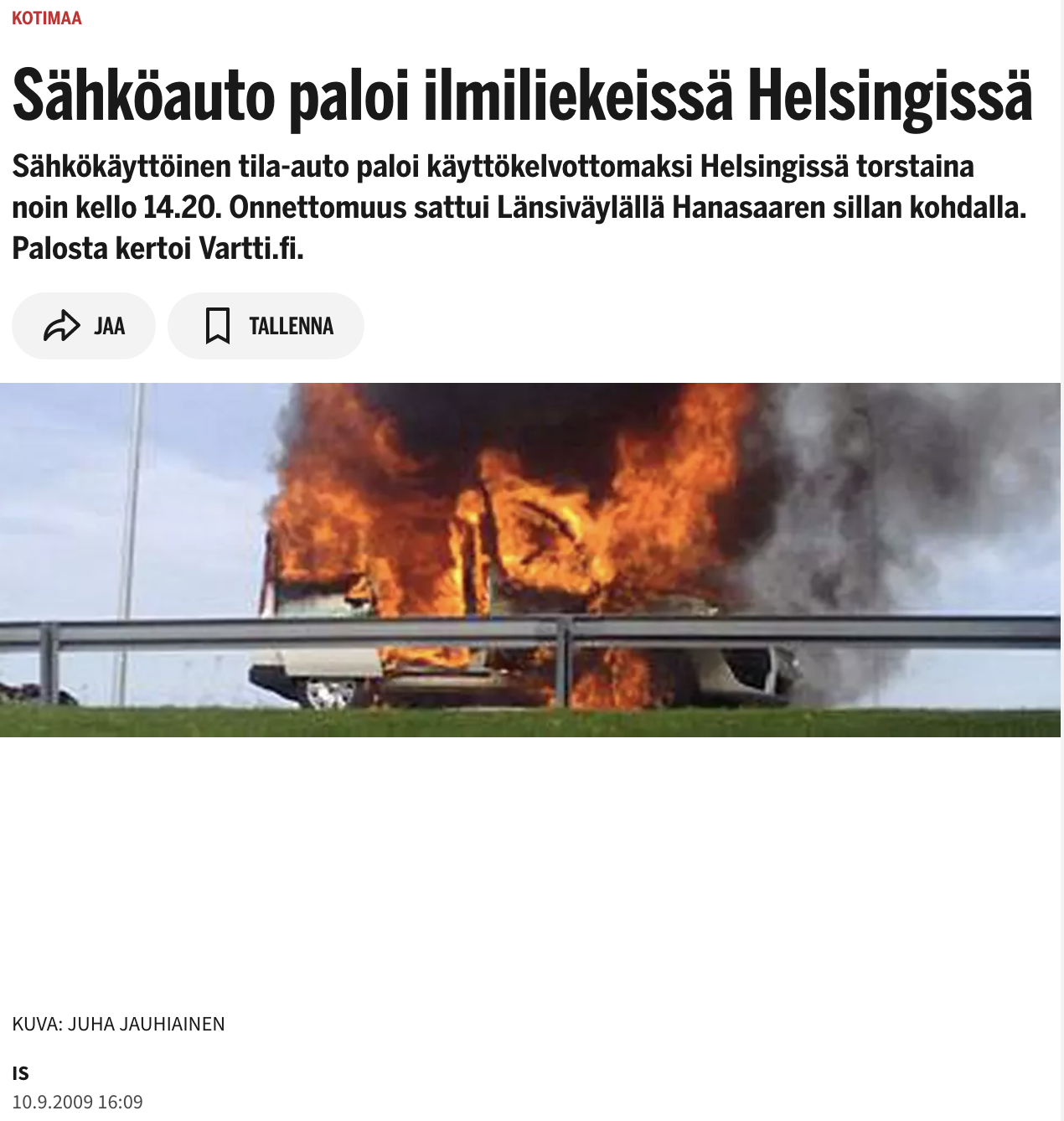 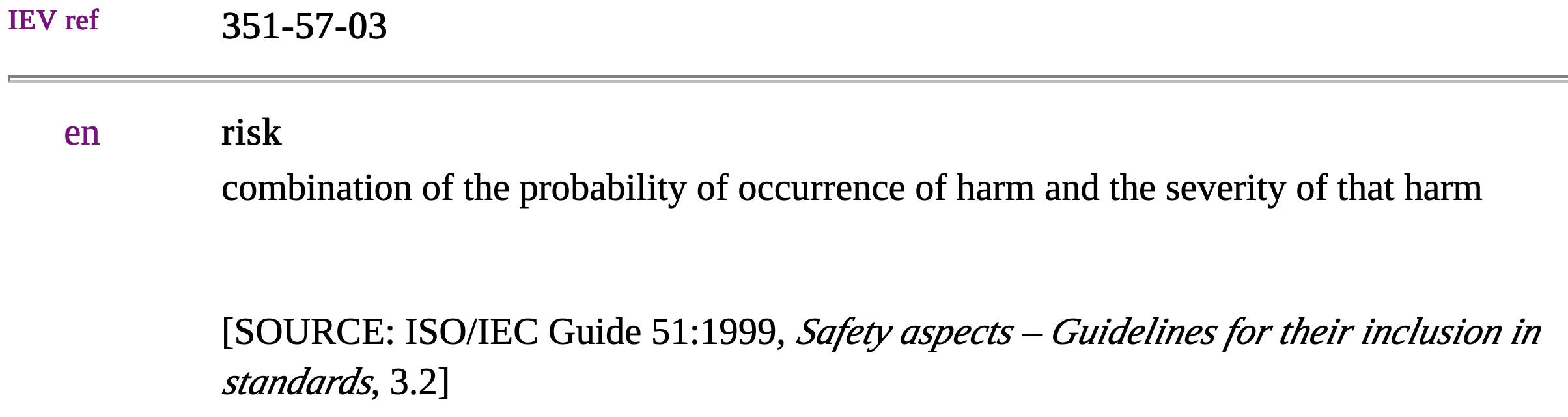 13.6.2023
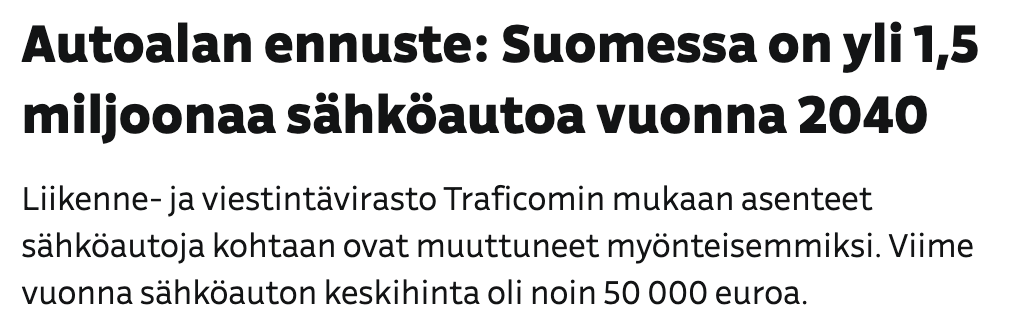 Yleinen paloturvallisuus kuntoon = sähköautojen paloturvallisuus kuntoon
Paloilmoitinjärjestelmä ja sprinklerijärjestelmä tarvittaessa
Palovaroitinjärjestelmä
Toimiva savunpoisto
Sammutusveden saatavuus
Palokatkot
Henkilökunnan koulutus
Keskitetty syötön katkaisu niin, että ilkivalta ei ole helppoa
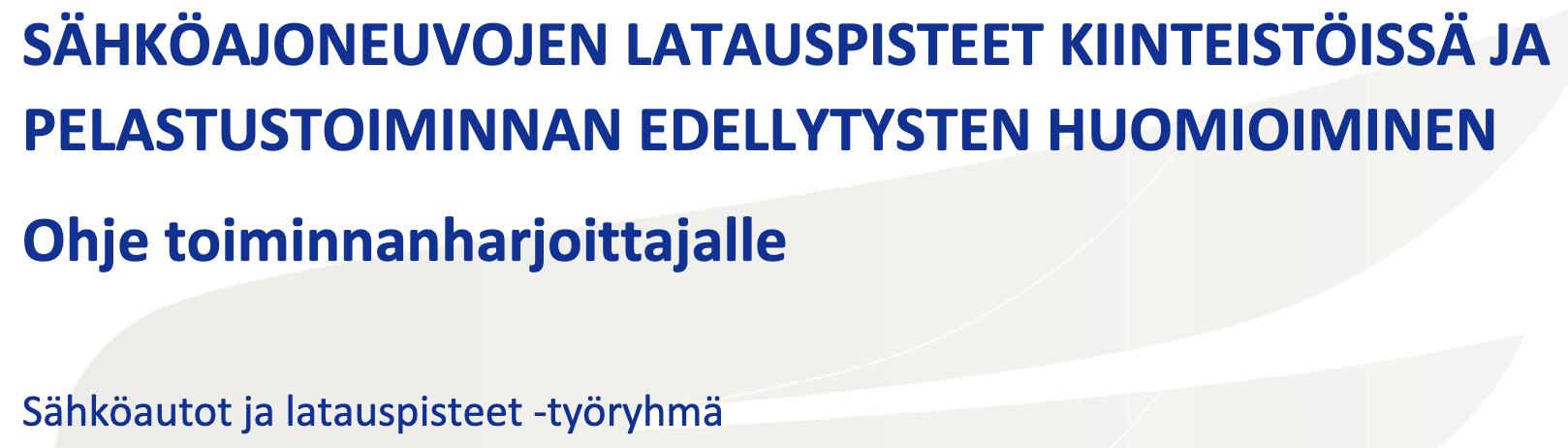 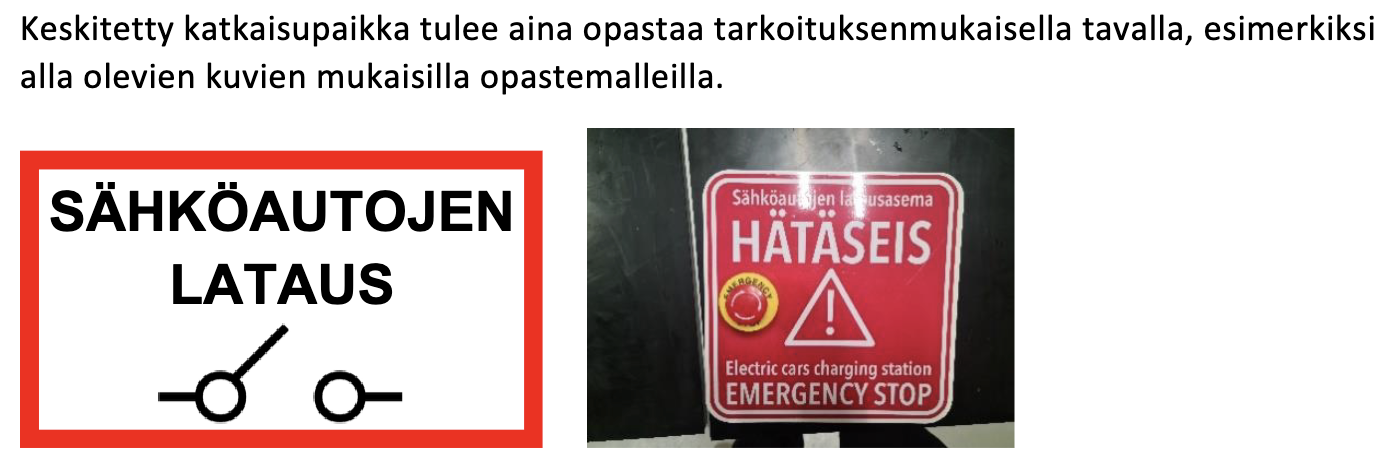 Sähköautopalo
Tarvitaan paljon vettä
Voi syttyä uudelleen
Palokaasut jonkin verran myrkyllisempiä kuin perinteisessä autopalossa ja savunmuodostus runsasta
Sammutusjätevedet voivat olla jopa puhtaampia
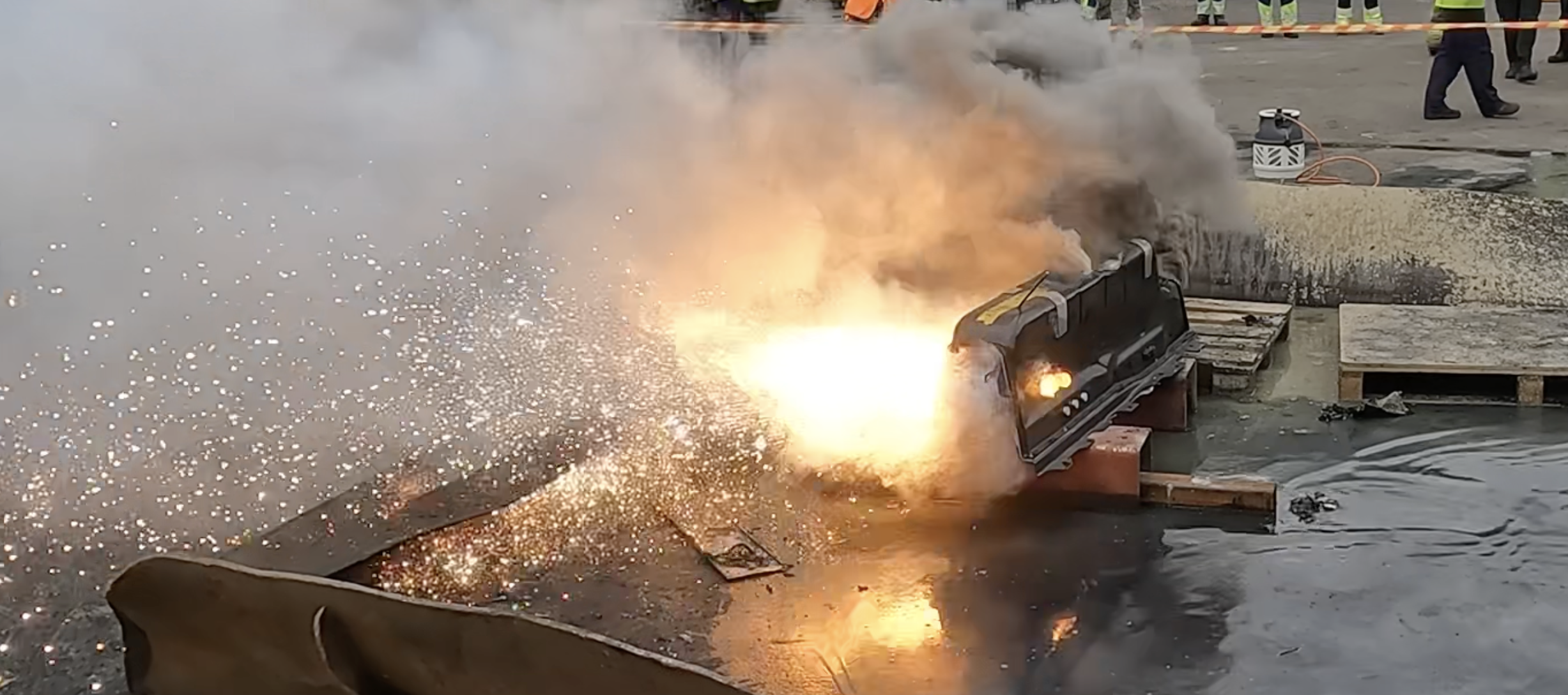 Vanhan pysäköintilaitoksen (esimerkiksi kerrostalon kellarikerroksessa) paloturvallisuus on kehno, olipa siellä sähköautoja tai ei – se on rakennettu aikansa määräysten mukaisesti, ja nykyautot ovat suurempia, leveämpiä ja niissä on enemmän palavaa materiaalia kuin vaikkapa 1970-luvun autoissa
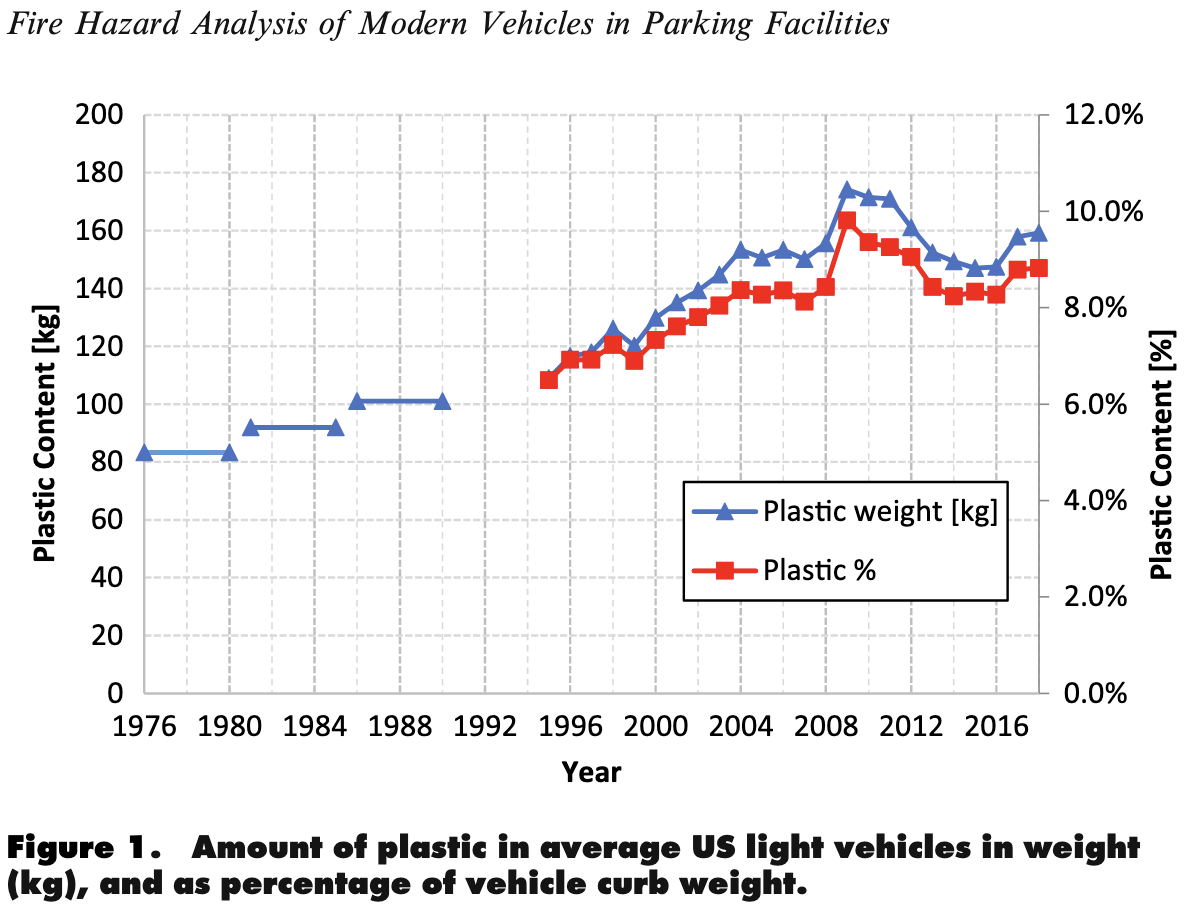 Boehmer ym. 2021: Fire Hazard Analysis of Modern Vehicles in Parking Facilities
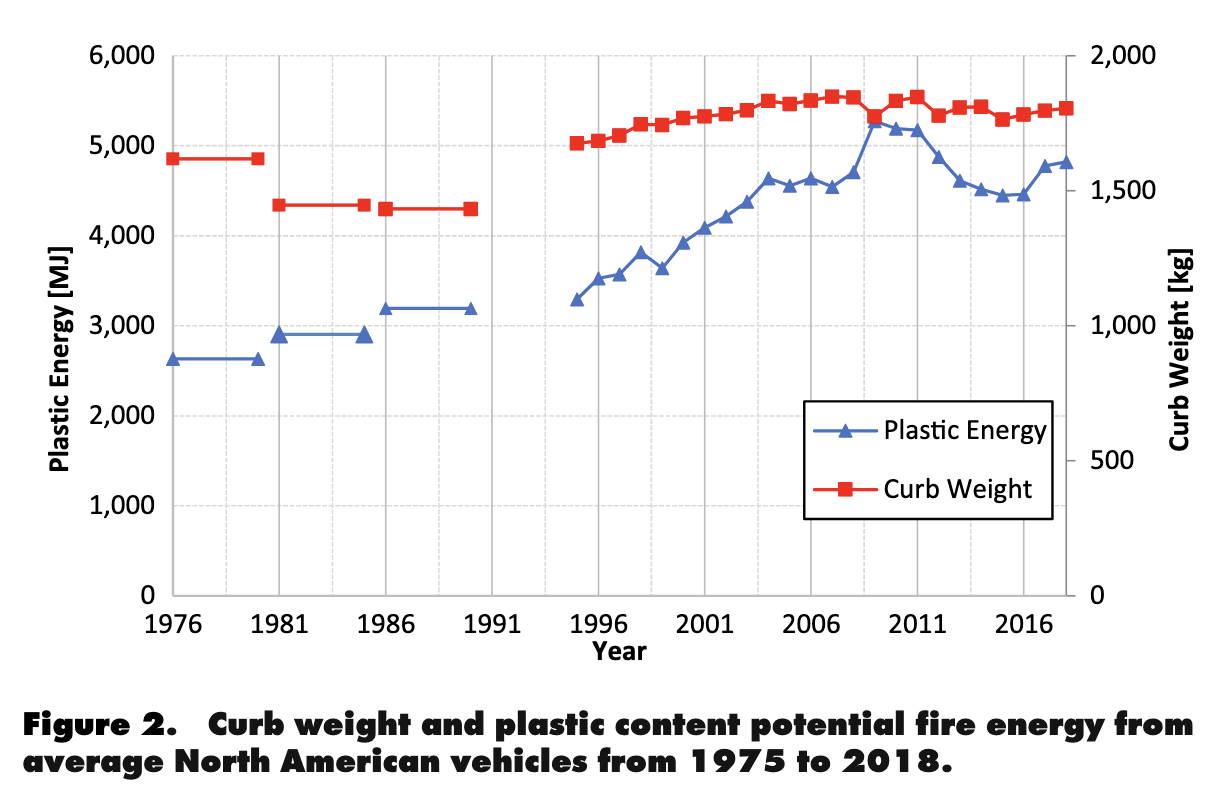 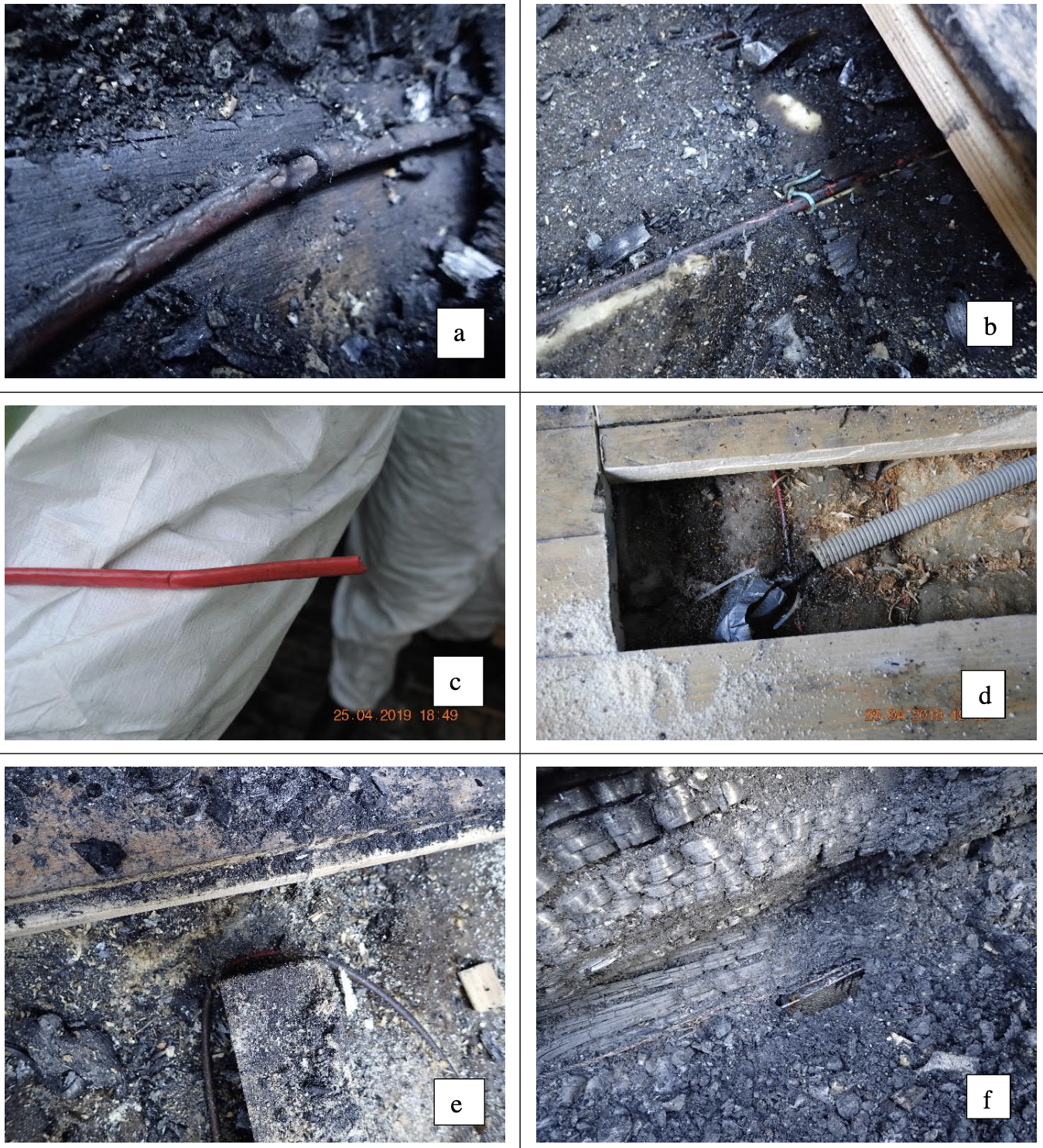 Työn huolellisen
laadun merkitystä
ei voi alleviivata
liikaa!
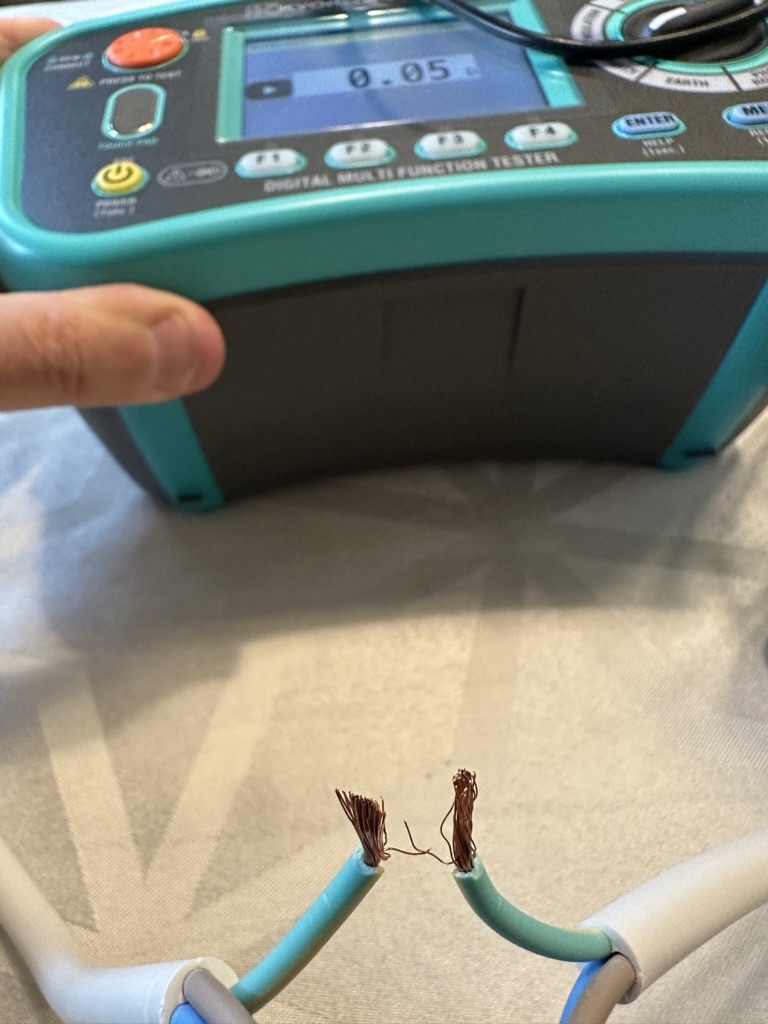 Esimerkki Ruotsista ja Norjasta (2018)
Jatkojohdot on mainittu SESKOn lataussuosituksessa jo pitkään, kuvassa olevan tapauksen jälkeen lisättiin ”kellokytkimet, energiamittarit tai vastaavat”
16 A ottava kaapelilämpötila-anturilla+ väliin halpa ajastin= katastrofi
Palo voi lähteä liikkeelle myösjakorasian vanhoistahuppuliitinliitoksista ja vastaavistaepäjatkuvuuskohdista
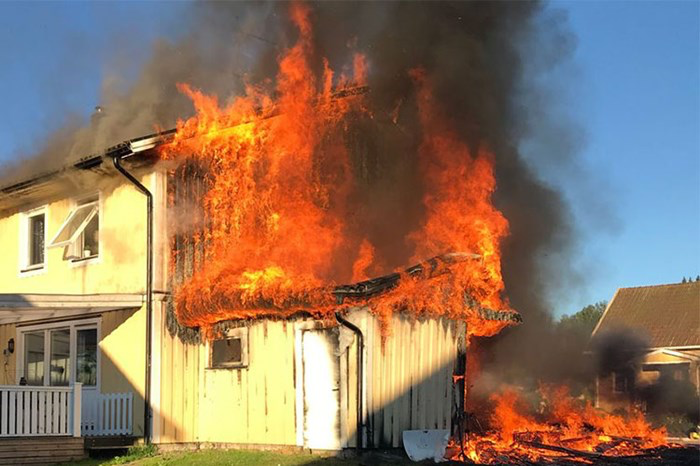 https://www.svt.se/nyheter/lokalt/varmland/haftig-villabrand-i-sunne
https://www.elinstallatoren.se/innehall/nyheter/2018/oktober/har-ar-elfelen-bakom-den-odesdigra-elbilsladdningen/
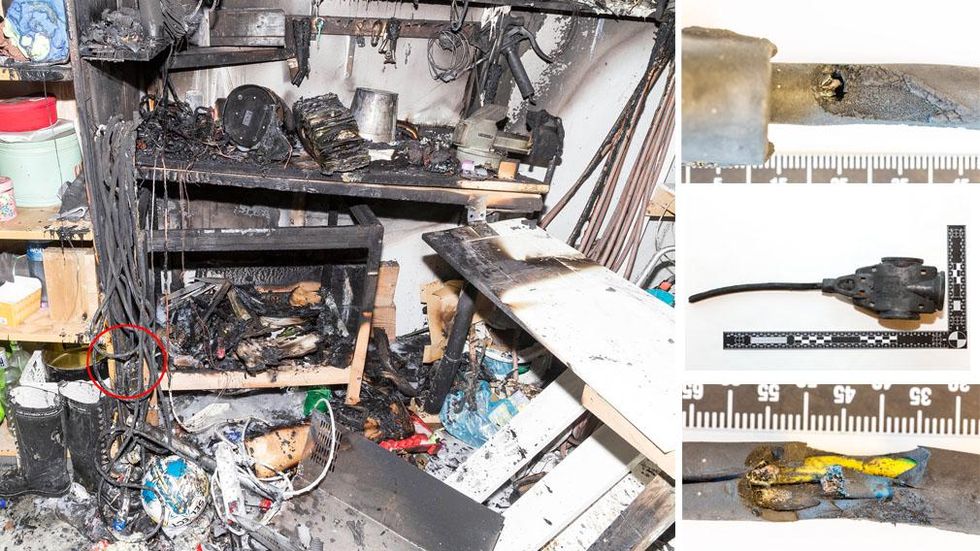 https://www.adressa.no/pluss/nyheter/2018/12/14/Slik-kan-det-gå-om-du-lader-elbilen-i-vanlig-stikkontakt-18062504.ece
8.2.2024
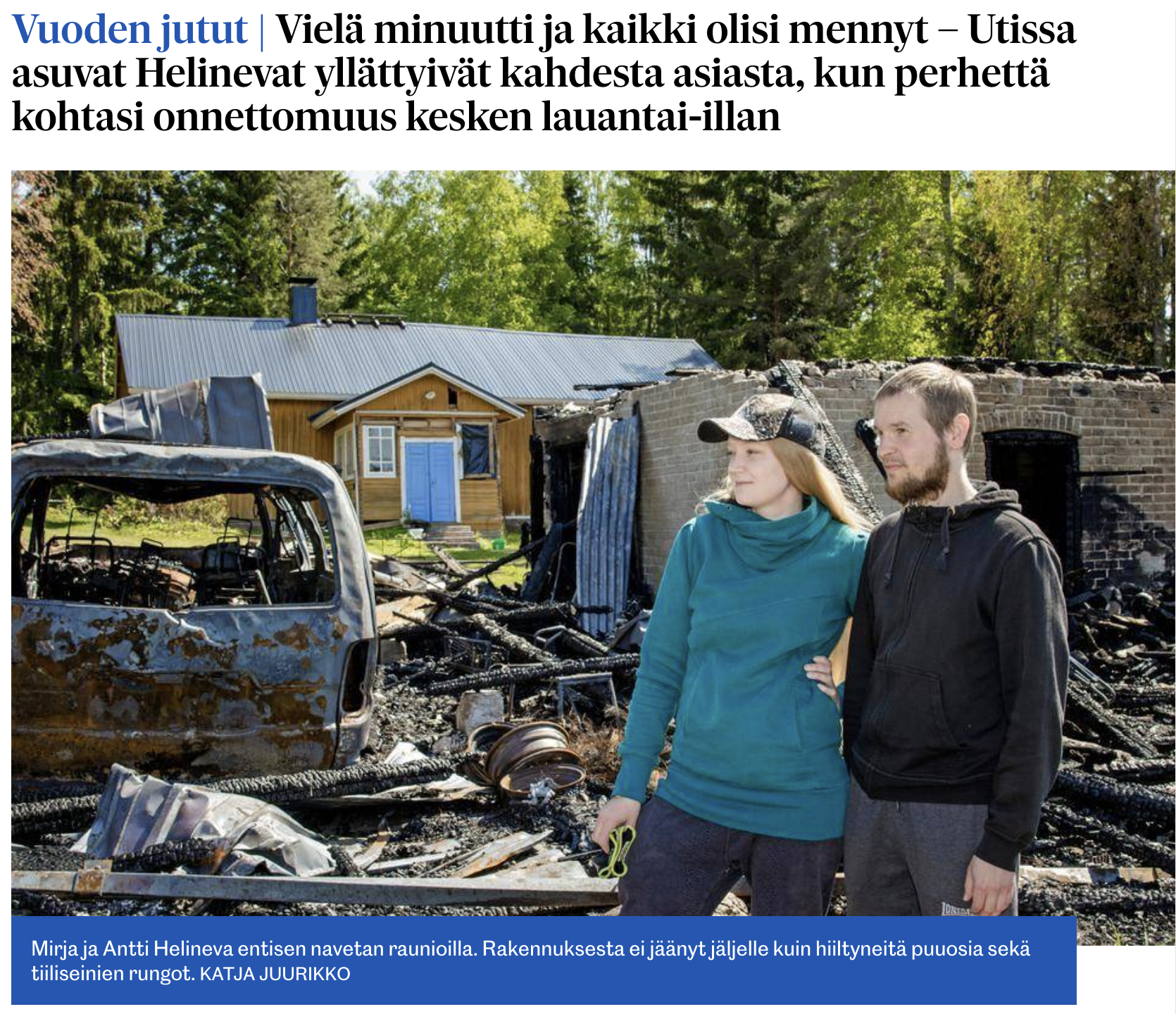 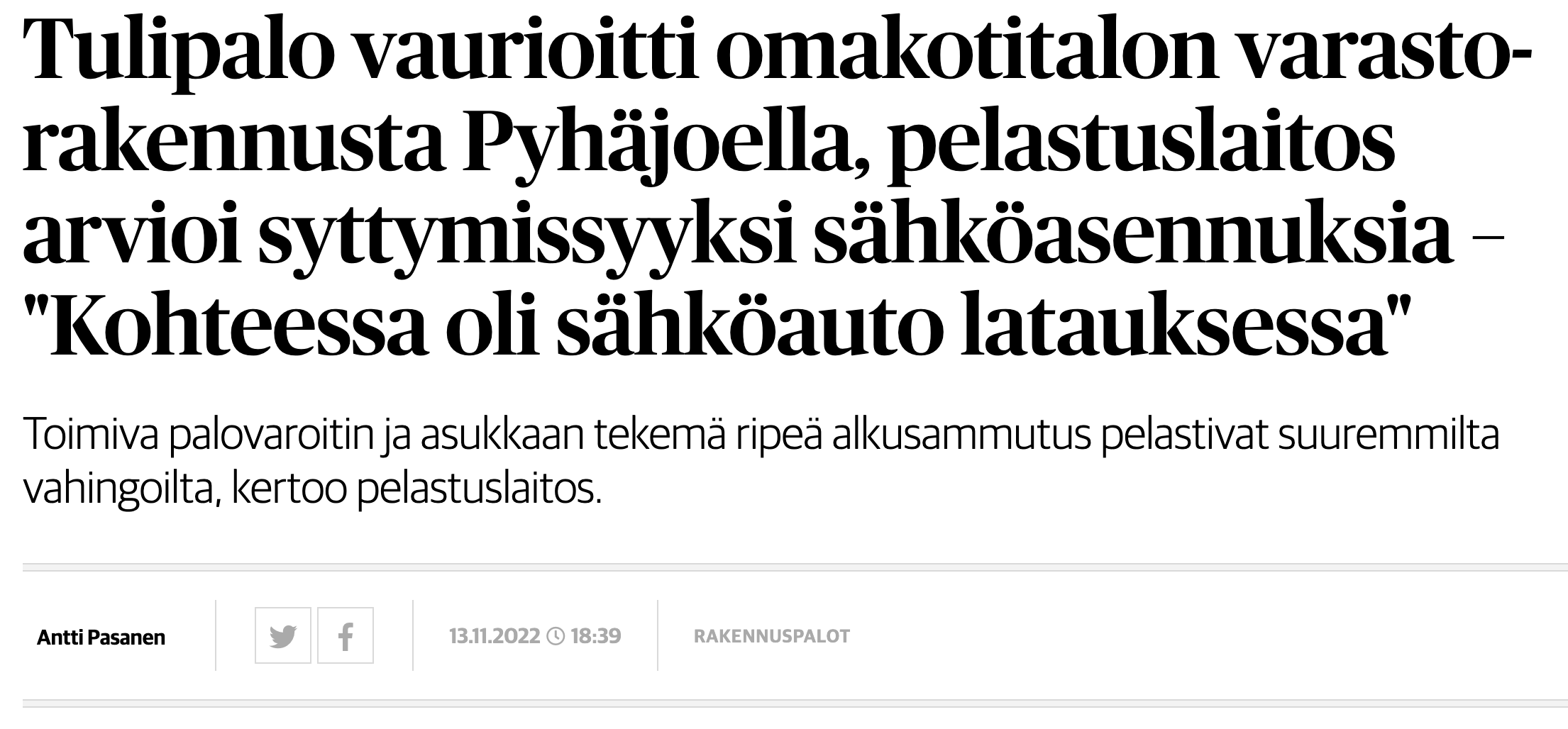 Mitä pitäisi jäädä käteen
Litiumioniakkupalo sammuu vedellä – vettä vain tarvitaan paljon
Auton upottaminen veteen on jälkihoitotapa, ei sammutustapa
Palokunta pärjää perusvälineillä, kunhan heidät on koulutettu sähköautopalojen käsittelyyn
Olennaista sähköurakoitsijan näkökulmasta on latausjärjestelmän huolellinen työn jälki
Vedä syöttö latausasemalle suoraan keskukselta
Perusasioiden tekeminen kunnolla on tärkeämpää kuin viimeisimpien uutuuksien käyttö – muista suhteellisuudentaju!
Kysy asiantuntijalta, älä arvaa!
Sähköautoista puhutaan paljon – suurempi riski ovat pienemmät akut, joita lataillaan kotona, hävitetään miten sattuu sekä omat latausviritelmät.
[Speaker Notes: Valtioneuvoston asetus talousjätevesien käsittelystä viemäriverkostojen ulkopuolisilla alueilla]
Kiitos ja luettavaa
SESKO:n lataussuositus lähdeviitteineen
Linja-aho 2021: Kiinteistöjen sähköasennusten paloturvallisuus sähköautoja ladattaessa
RISE 2020: Evaluation of fire in Stavanger airport car park 7 January 2020
Sun ym. 2020: A Review of Battery Fires in Electric Vehicles
Cui ym. 2022: Characterization and assessment of fire evolution process of electric vehicles placed in parallel
Quant ym. 2023: Ecotoxicity Evaluation of Fire-Extinguishing Water from Large-Scale Battery and Battery Electric Vehicle Fire Tests
Täsmentävät kysymykset:
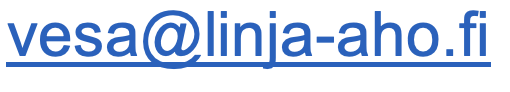 [Speaker Notes: Ks. myös: https://www.youtube.com/watch?v=-6juEM8UTsc]